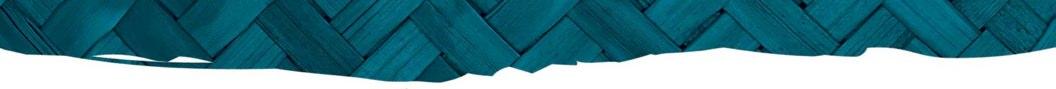 Making sense of data
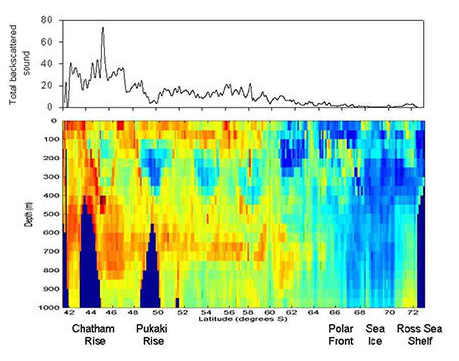 What does it all mean?

With Andrea Soanes and Lyn Rogers

16 March 2017
4pm
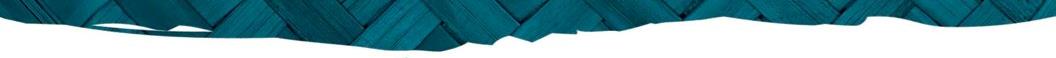 www.sciencelearn.org.nz
© 2015 The University of Waikato | www.sciencelearn.org.nz
[Speaker Notes: Hello everyone and welcome to our webinar. We are excited to be here and thank you for joining us. With a big push from industry]
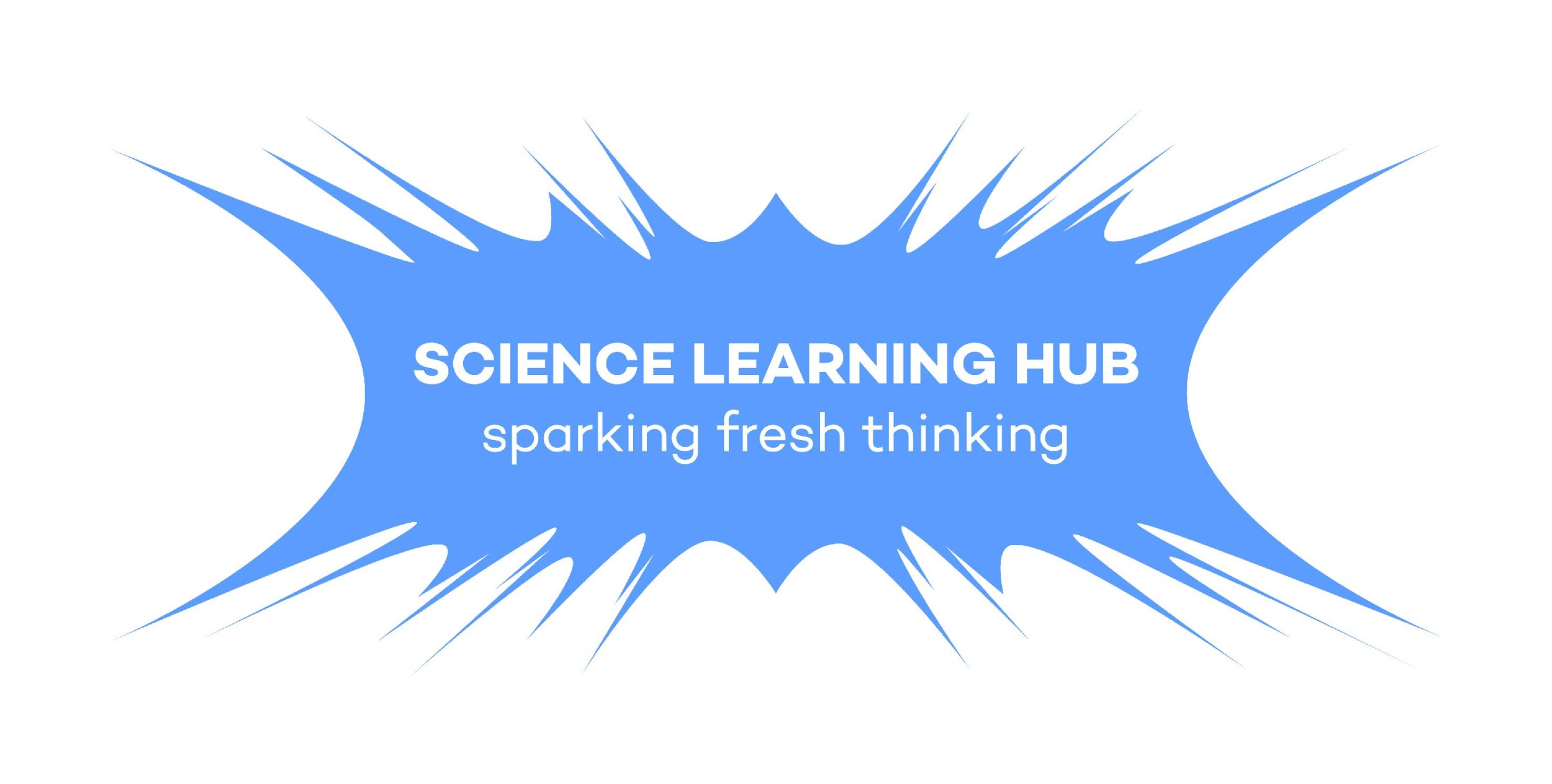 Making sense of data
This webinar session explores the following questions:
What does our data mean?
What is data used for?
Why is data important?
How can we process, analyse and present data to make it meaningful?
When does data become evidence? 
Science knowledge is based on data derived from direct, or indirect, observations of the natural physical world and often includes measuring something. (Science capabilities – TKI)
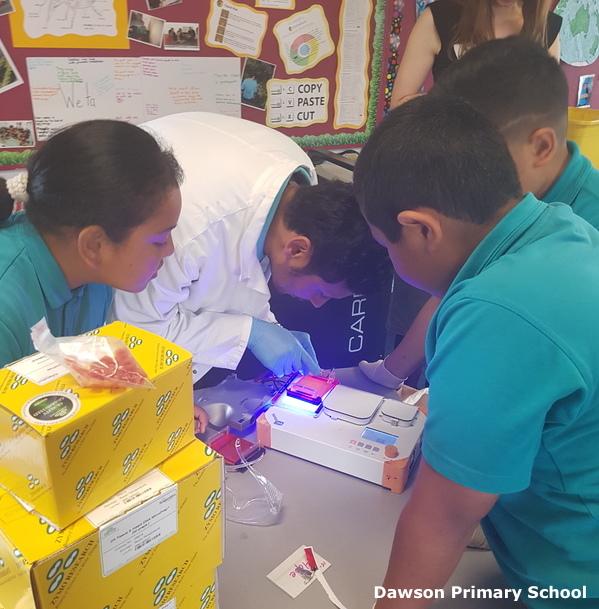 All images are copyrighted. For further information, please refer to enquiries@sciencelearn.org.nz
Copyright University of Waikato. All rights reserved.
[Speaker Notes: The session models questioning strategies that teachers can use to enhance both their own and students’ understandings about data, in order to support them in finding out more about their world.
It is worth exploring with your students the meanings of the words ‘data’ and ‘evidence’ in a scientific context, as this is an area where everyday use of the words implies something slightly different.  
Photo url www.sciencelearn.org.nz/images/2438-dna-sequencing]
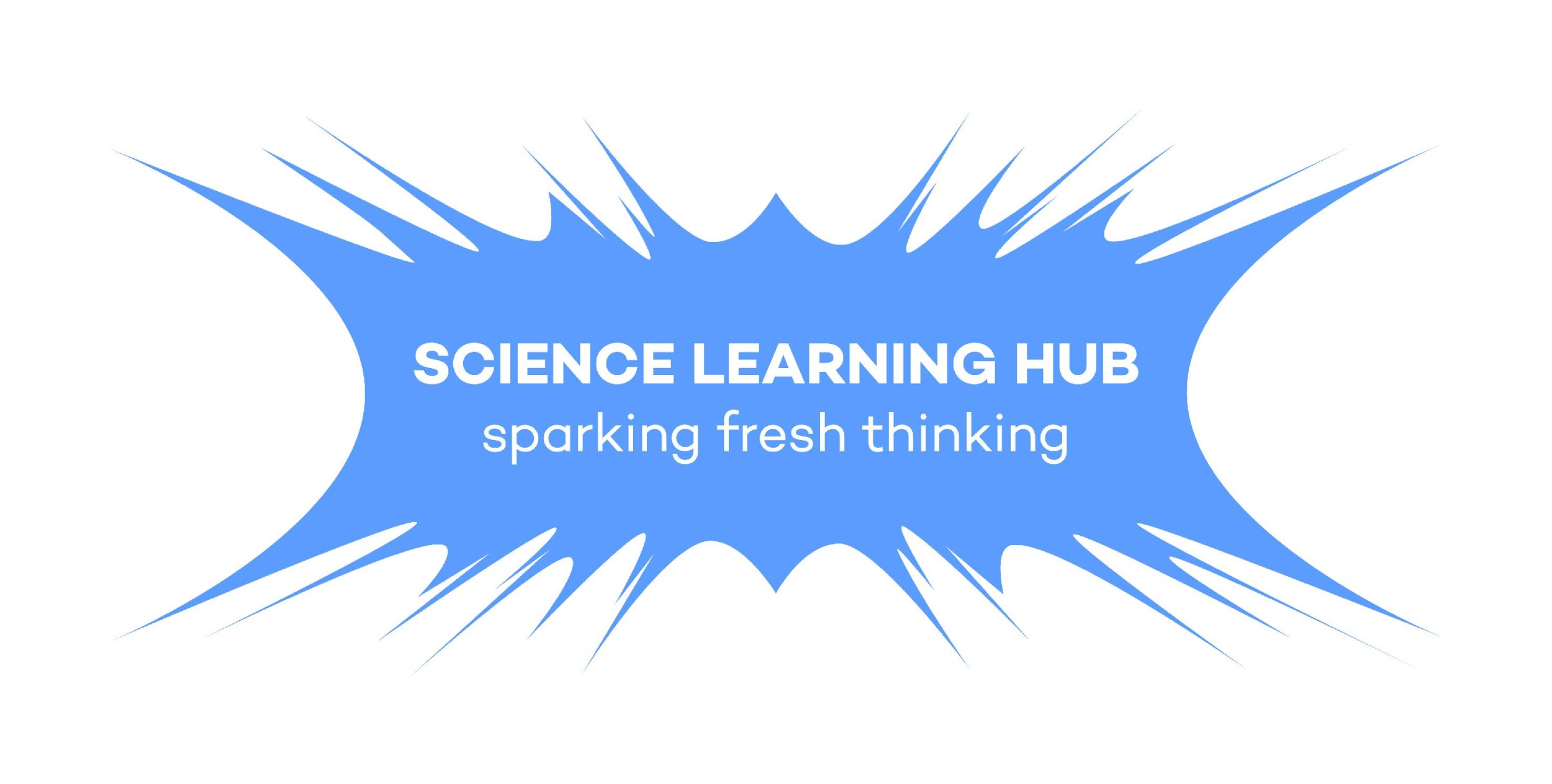 We will share ideas to support you to:
enhance your students’ understanding about data and evidence
build on students’ understandings of the nature of science
help develop students’ science capabilities
explore relevant resources on the Science Learning Hub
Science education research suggests that activities are most effective when they are designed to interactively engage students.
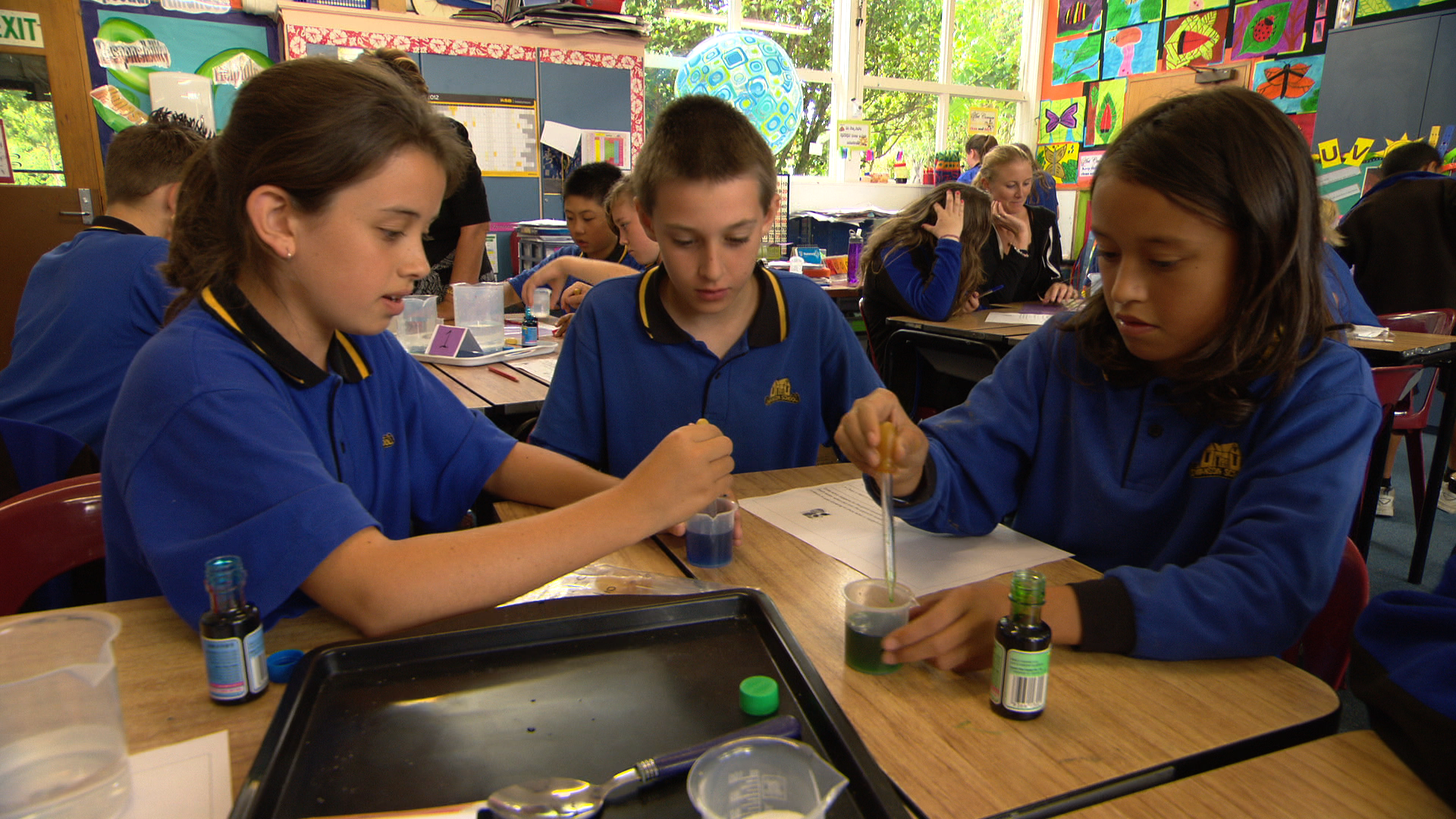 All images are copyrighted. For further information, please refer to enquiries@sciencelearn.org.nz
Copyright University of Waikato. All rights reserved.
[Speaker Notes: Photo from video taken by the Science Learning Hub
http://serc.carleton.edu/introgeo/models/IntEng.html]
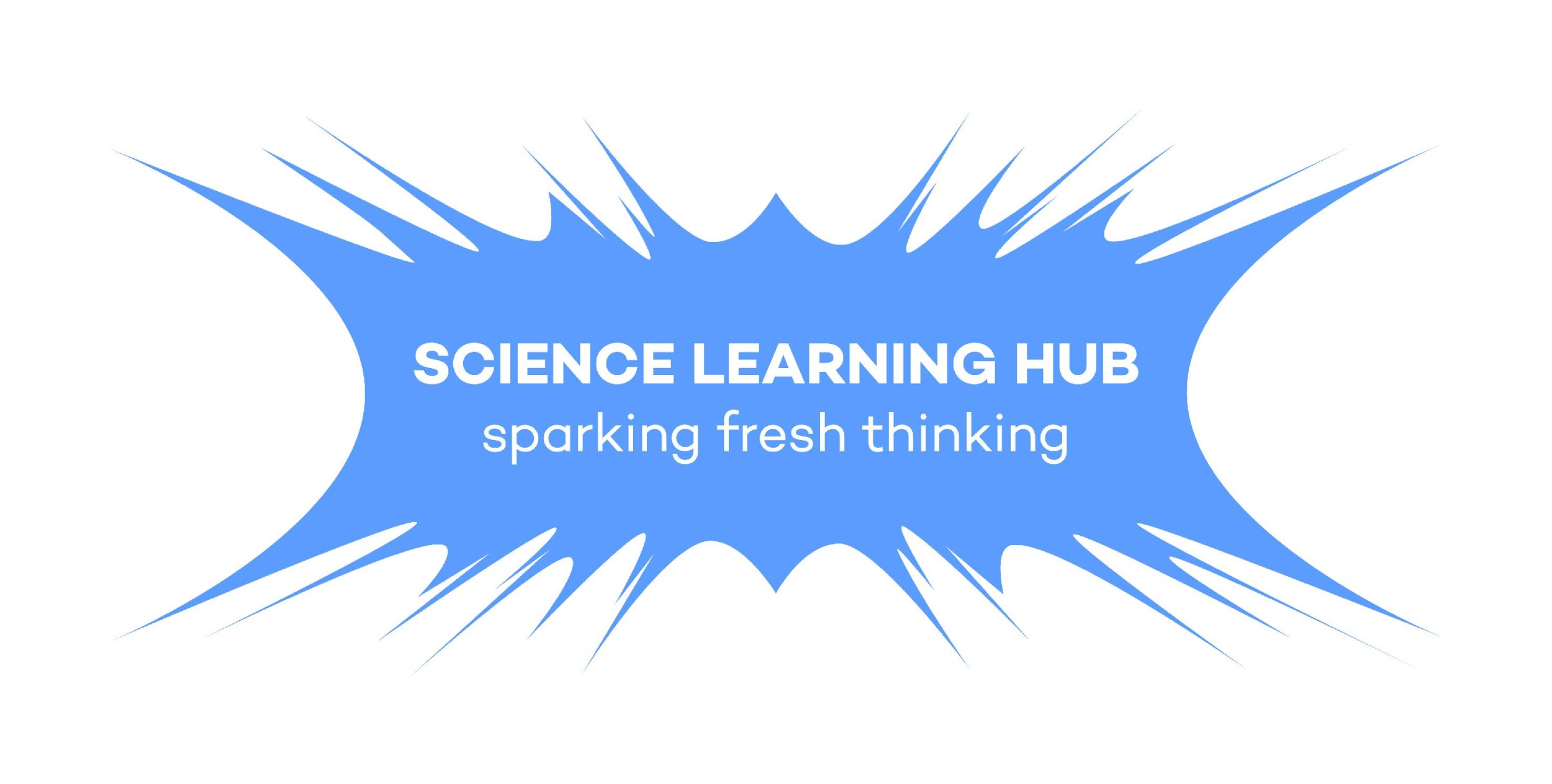 What is data?
Scientific data is defined as information collected using specific methods for a specific purpose of studying or analysing.
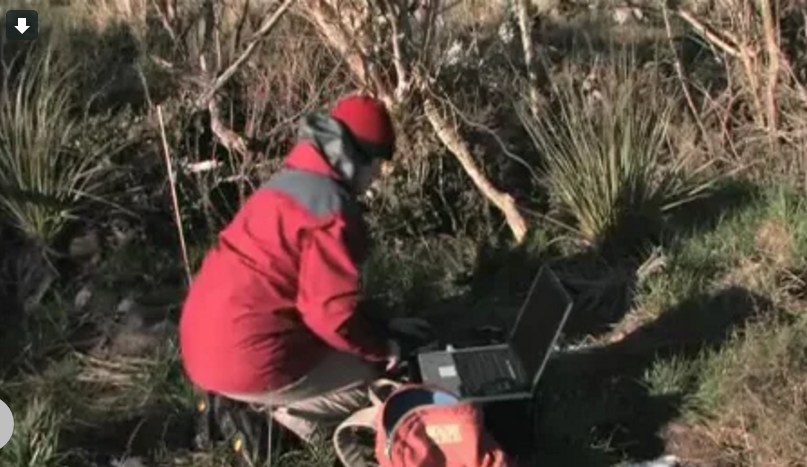 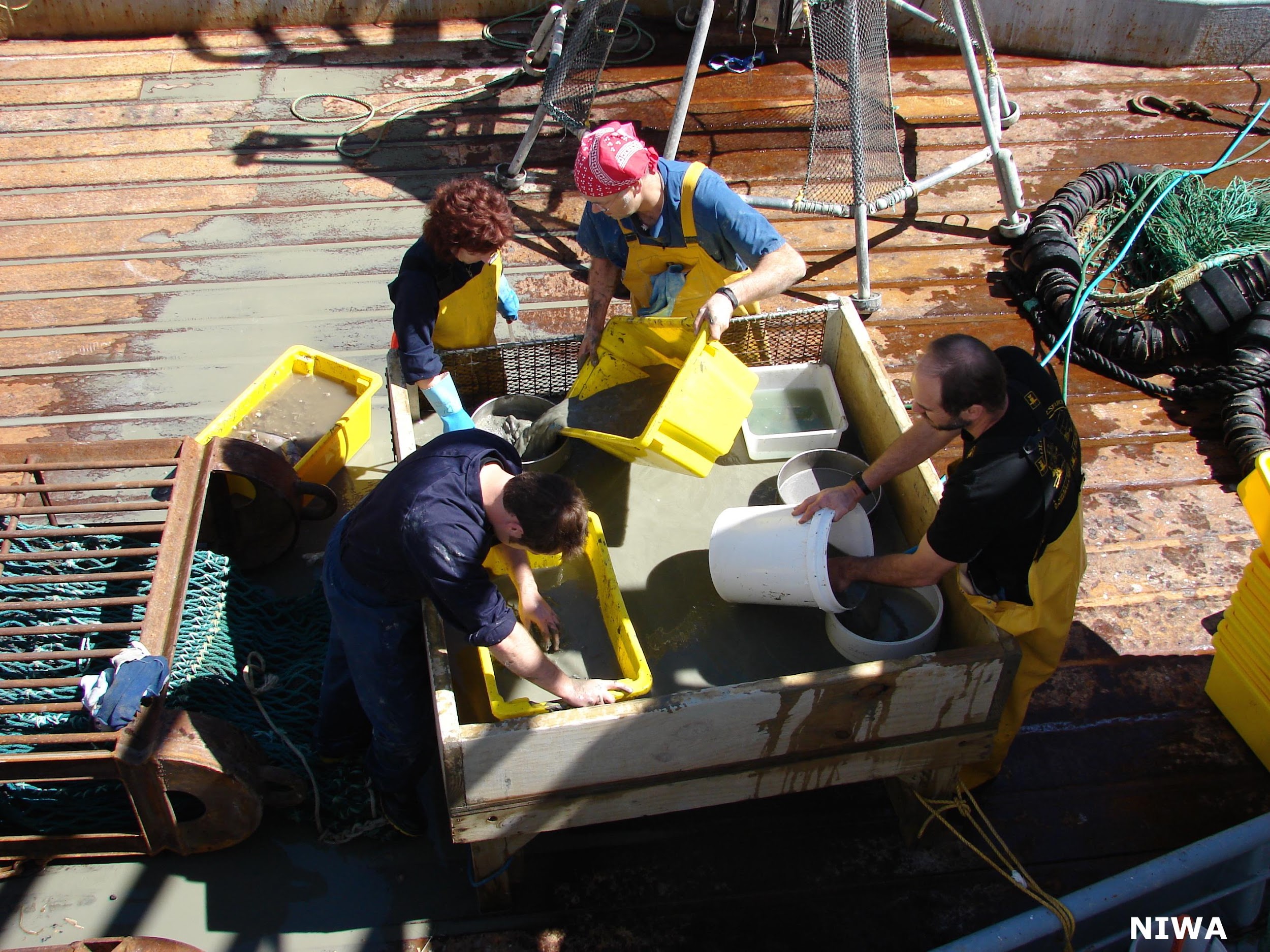 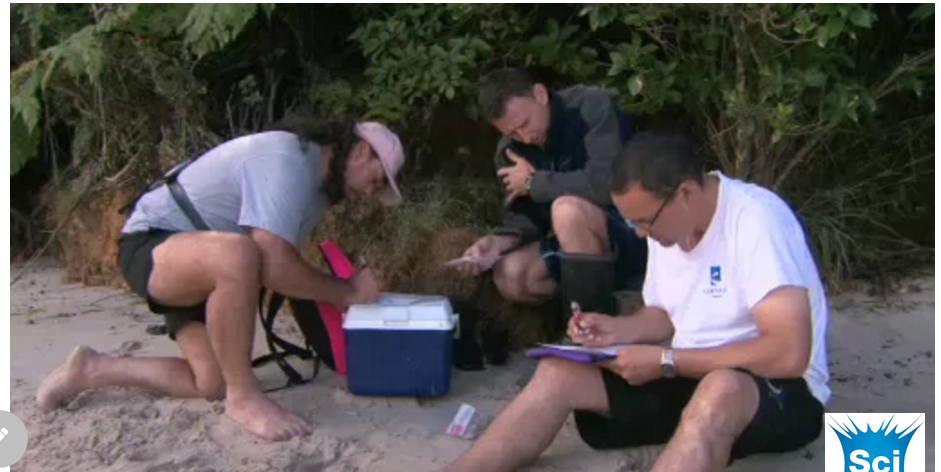 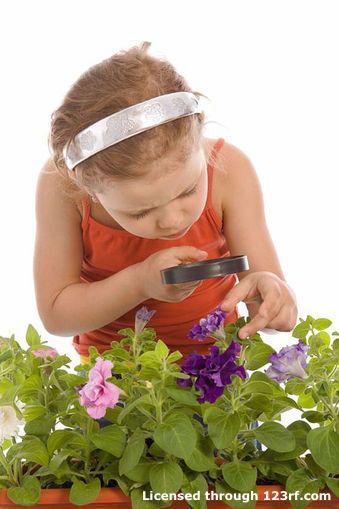 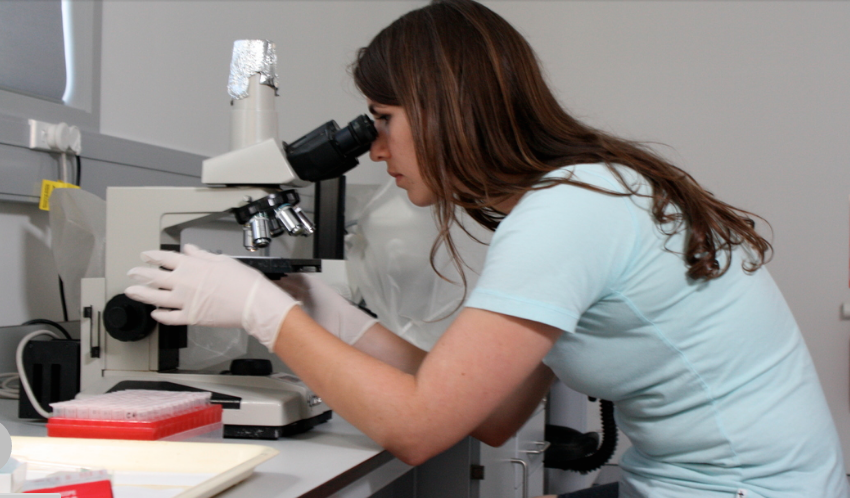 All images are copyrighted. For further information, please refer to enquiries@sciencelearn.org.nz
Copyright University of Waikato. All rights reserved.
[Speaker Notes: Thinking about What is data? Discuss qualitative vs quantitative. 
Definition url www.yourdictionary.com/scientific-data
https://www.sciencelearn.org.nz/resources/413-tenets-of-the-nature-of-science 
https://www.sciencelearn.org.nz/videos/168-scientist-researcher-tangata-whenua 
https://www.sciencelearn.org.nz/images/849-tracking-pea-crab-larvae 
https://www.sciencelearn.org.nz/videos/703-observation-in-science 
https://www.sciencelearn.org.nz/videos/267-sampling-cold-seep-communities]
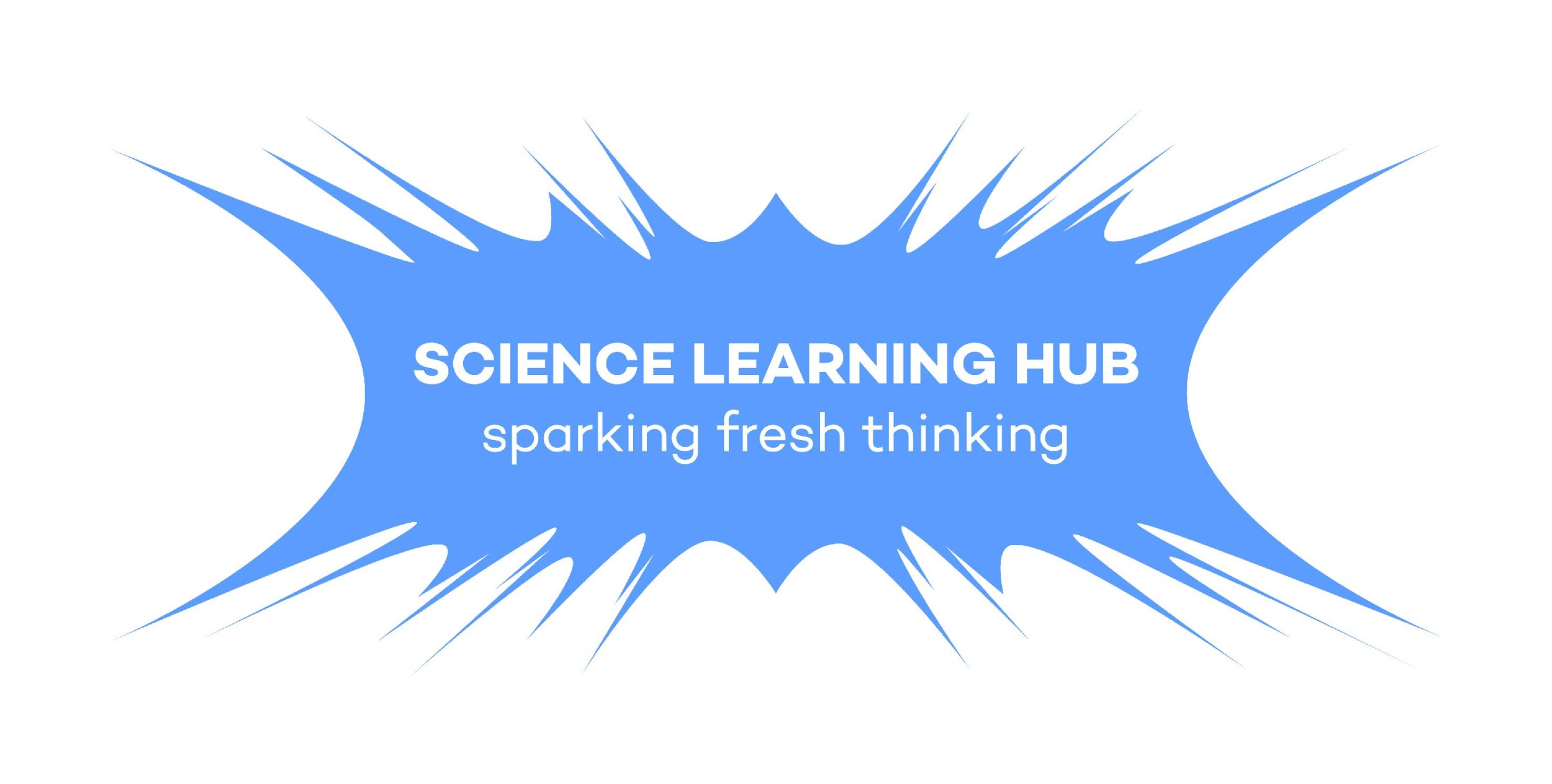 Where does data fit in the curriculum?
All images are copyrighted. For further information, please refer to enquiries@sciencelearn.org.nz
Copyright University of Waikato. All rights reserved.
[Speaker Notes: These questions can be used to prompt thinking, depending on levels our students are working at and how curious they are. With appropriate scaffolding, even kindergarteners can ask questions about data – another skill critical to building a scientific frame of mind. Our challenge as teachers is to provide students with a way to build scientific skills and habits of mind. Scientific investigations are often ongoing, raising new questions even as old ones are answered.]
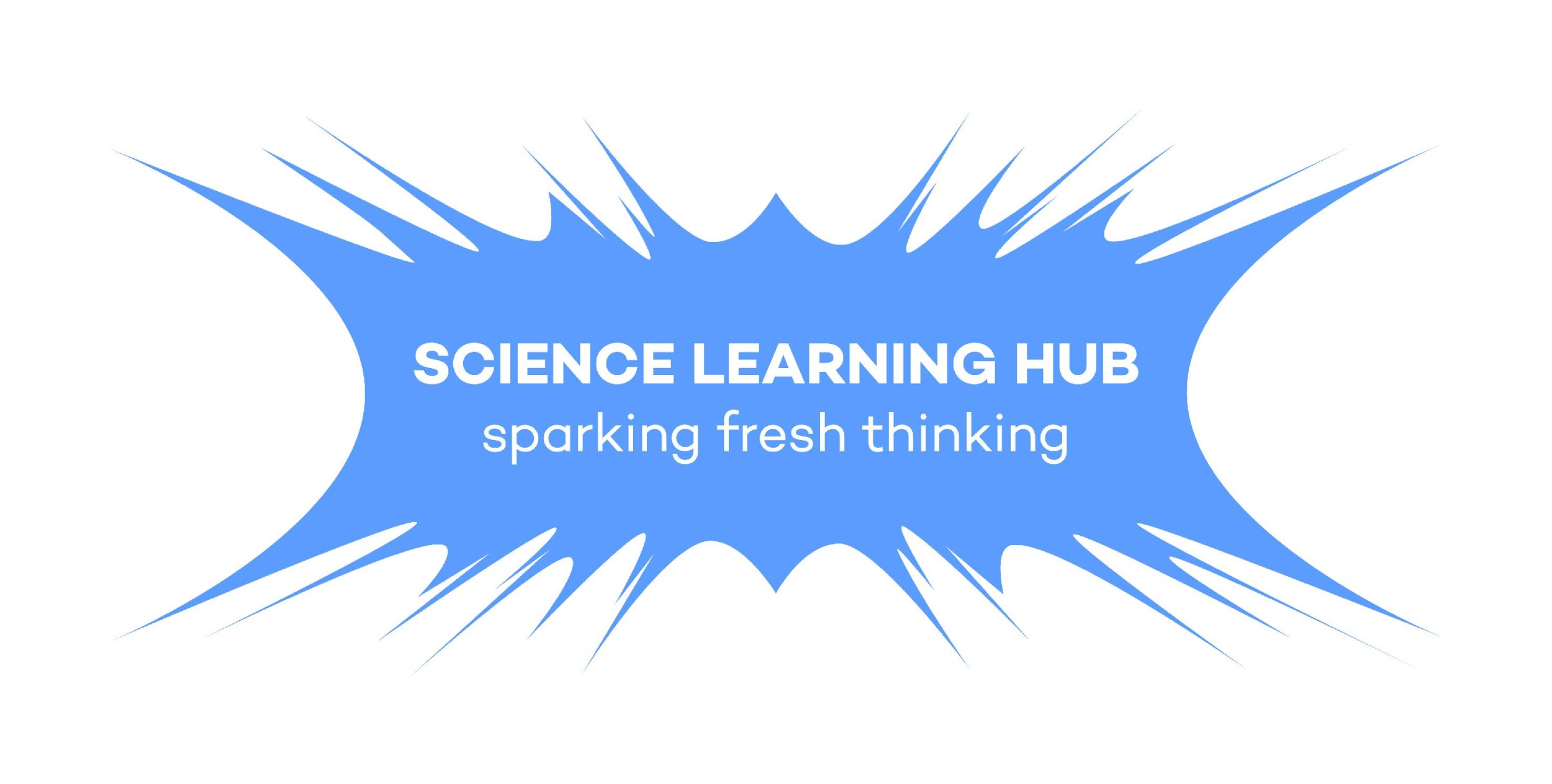 How does data fit into the research process?
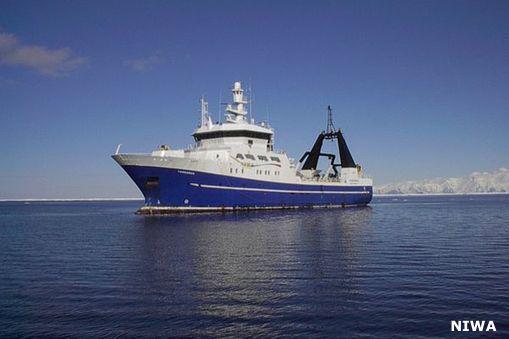 All images are copyrighted. For further information, please refer to enquiries@sciencelearn.org.nz
Copyright University of Waikato. All rights reserved.
[Speaker Notes: Photo url www.sciencelearn.org.nz/resources/1291-investigating-data-from-the-rv-tangaroa. This is NIWA’s large research vessel, carrying scientists on a variety of missions, in the waters of the Pacific and Southern Ocean. Each scientist will have their own protocols about the data they want to collect, for a particular purpose. This is the point: purposeful data collection. Discuss the place of data in the research process and how the data we choose to collect needs to be relevant to the questions we ask. Once we have collected it, what do we do with it? The importance of analysing it to see what it all means.]
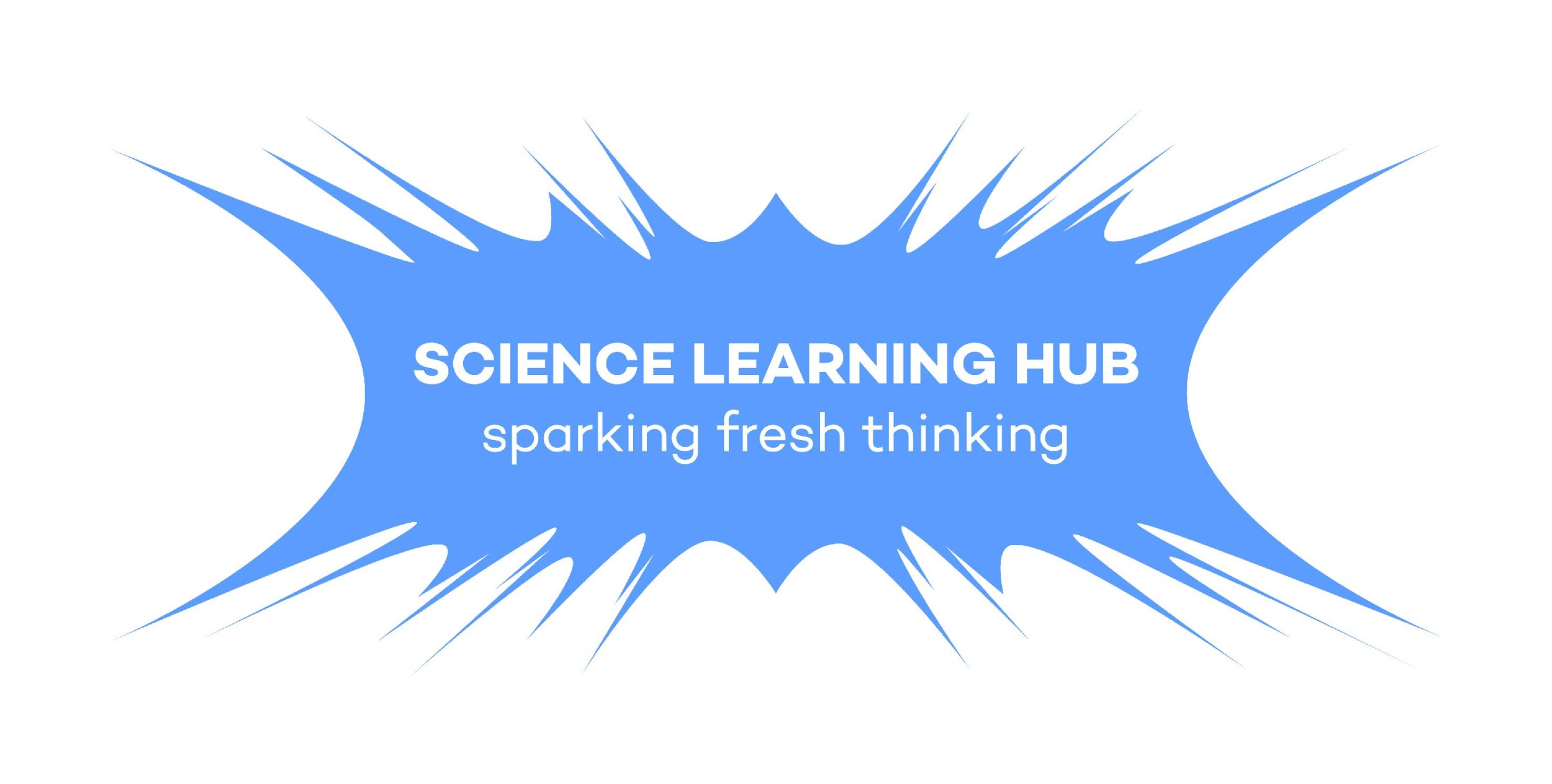 How can data be used?
The goal for data collection is to provide quality evidence that: 
allows convincing and credible answers to inquiry questions
supports any conclusions drawn
supports (or possibly dismisses) theories and hypotheses
correlates with, corroborates or challenges existing data
may prompt further inquiry and research.
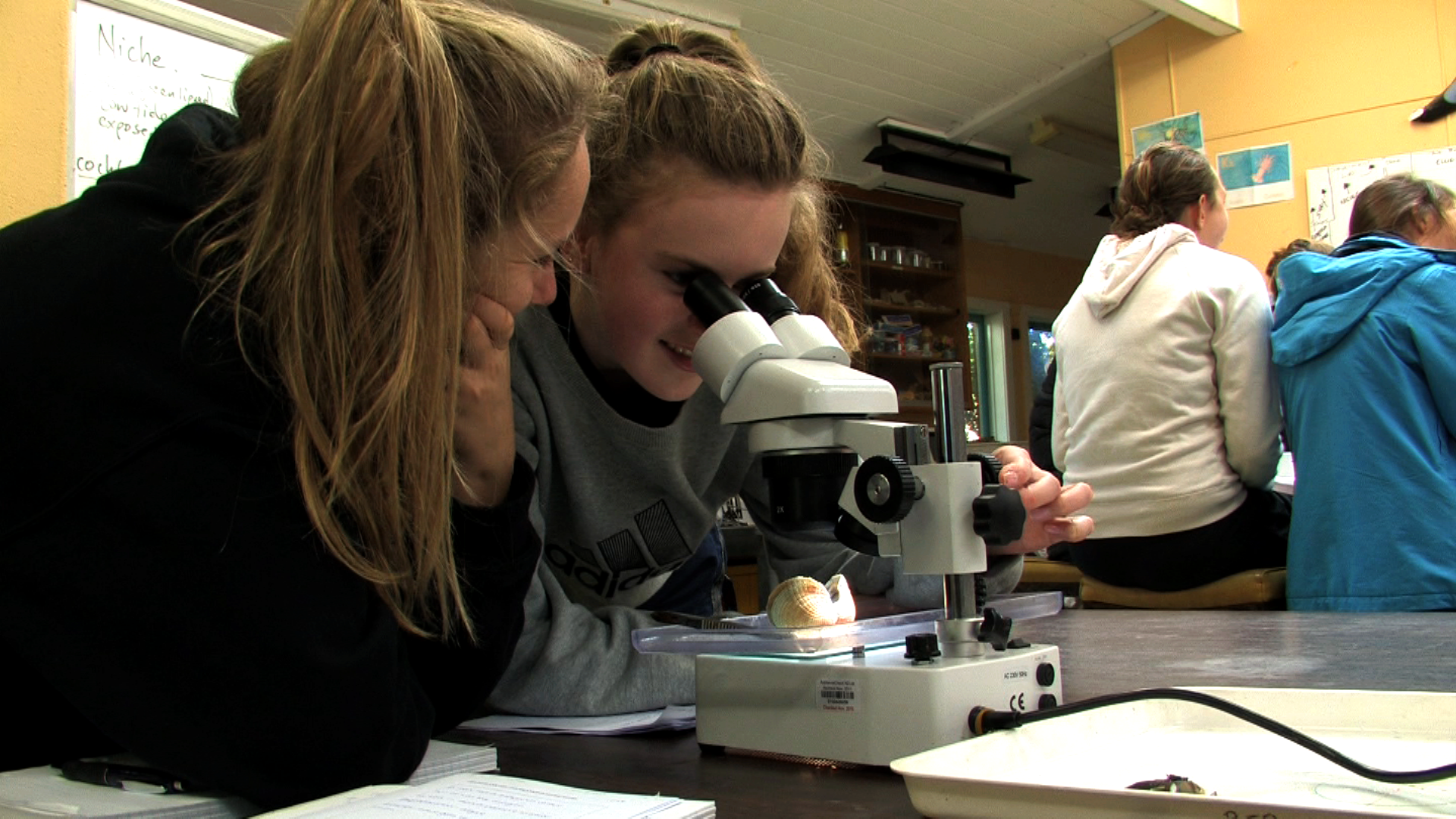 Robust data is reliable and can be easily validated.
All images are copyrighted. For further information, please refer to enquiries@sciencelearn.org.nz
Copyright University of Waikato. All rights reserved.
[Speaker Notes: To try and ensure their explanations are robust, i.e. that their inferences are valid, scientists do a number of different things, for example:
They ask questions like: “Could there be another explanation for this data?”
They might collect more data, perhaps using a different method. They might also test alternative explanations.
They communicate and debate their ideas with other scientists.
Photo from video taken by the Science Learning Hub]
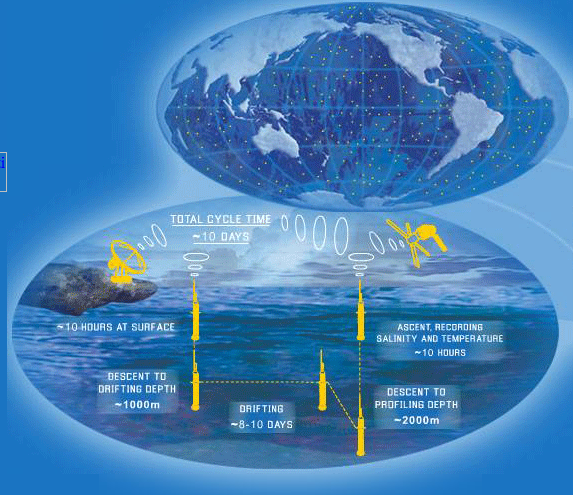 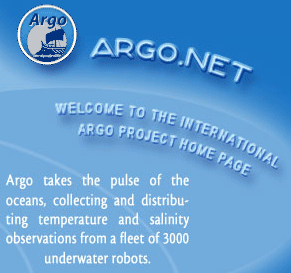 There is so much data collected nowadays, what can we do with it? How can it be processed and analysed so it can be useful?
[Speaker Notes: www.argo.net]
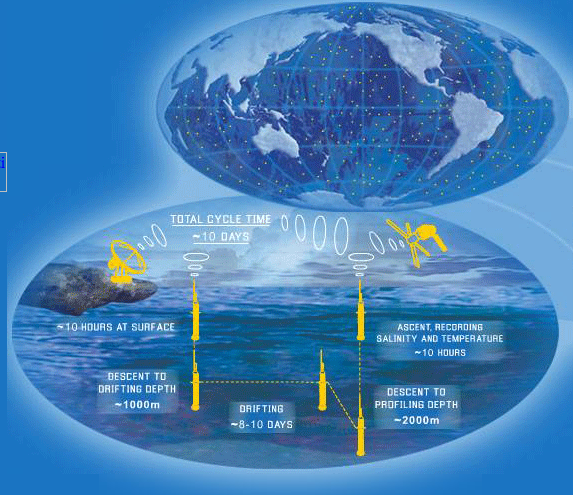 How is data collected, processed and analysed in our classrooms? 
Some teacher ideas
Provided ramps and pulleys for children to investigate forces.
They worked out what sort of table to use.
They used different slopes
Stream survey of living organisms - changes depending on river use
Sensory taste testing (L3) average work out most preferred attributes --> make recommendations for growers using data from other sources to support findings. Written report.
We're going to record the weather remotely. We'll use the data for "real-life" information dissemination about UV levels (for instance).
Experimental - temperature change, stomatal counts, rates of reaction - usually get raw data, tabulate, average, graph, change from non-linear to linear.
We counted and sorted the insects in our garden.
Do experiments with food energy, burning high fat chips etc. Measure energy given off, individual results then pool results. Do analysis, graph etc., look for meaning…
We had to work out what conclusions we might make from the data we collected.
Collecting data about the weather: the apparent mismatch between qualitative weather data (i.e. cloud cover, overcast) and quantitative data (i.e. high UV levels) will provide great teachable moments.
[Speaker Notes: www.argo.net]
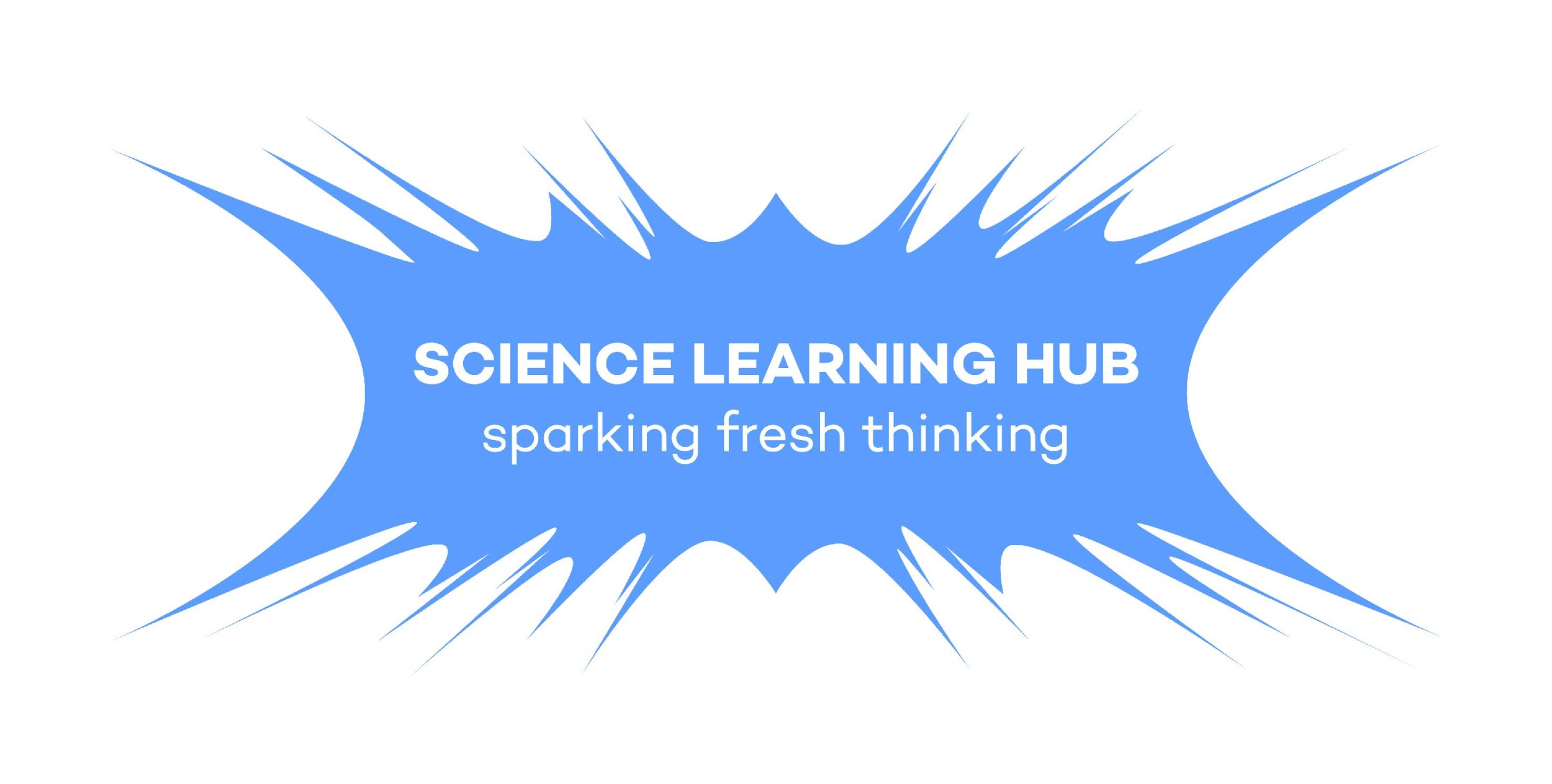 Processing, analysing and presenting data:questions to consider
What are some of the ways in which we can analyse and present data? How do we decide what type of analysis and presentation will be appropriate? What next?
The answers to these questions depend, in turn, on the answers to these questions:
For what purpose was the data collected? What was the original question?
What audience will we share thisinformation with?
What will we do with theknowledge we have gained fromthe data?
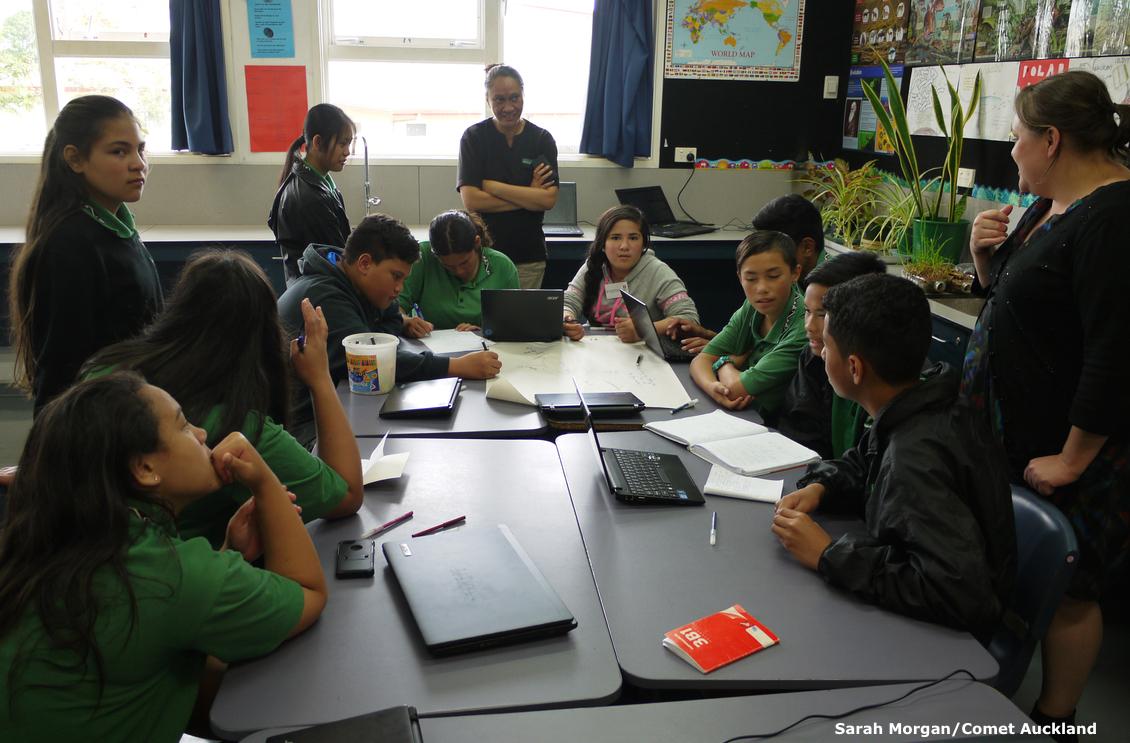 All images are copyrighted. For further information, please refer to enquiries@sciencelearn.org.nz
Copyright University of Waikato. All rights reserved.
[Speaker Notes: Photo url www.sciencelearn.org.nz/images/2721-students-work-on-their-presentations]
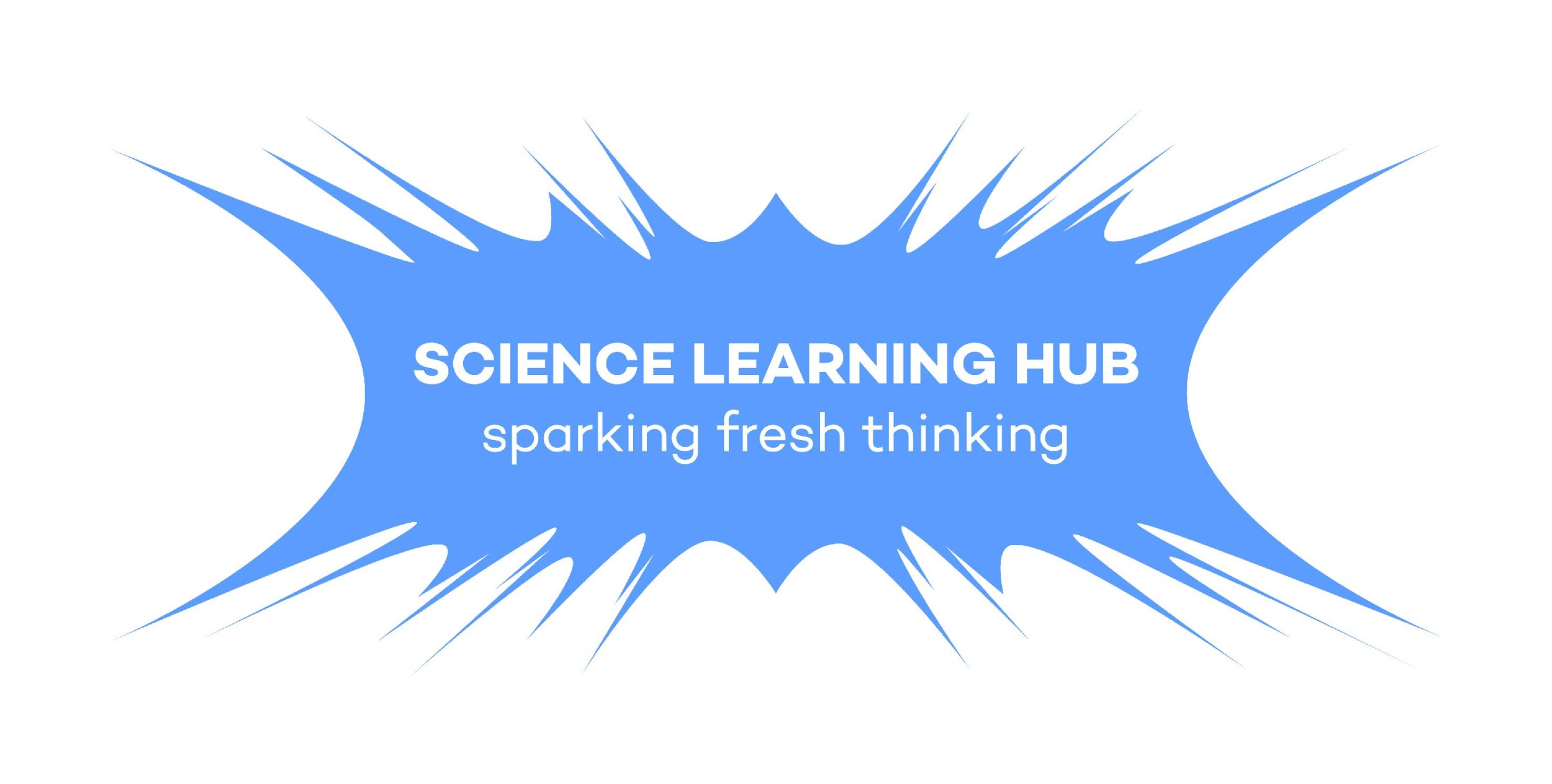 Processing, analysing and presenting data
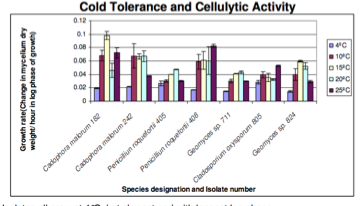 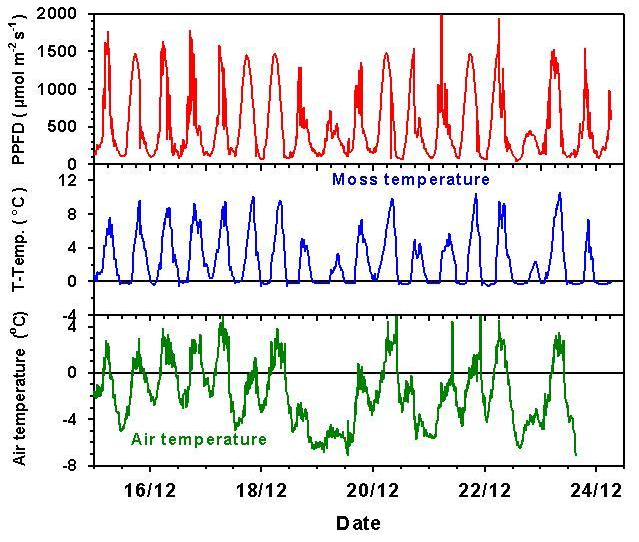 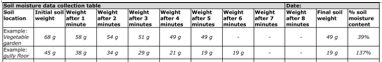 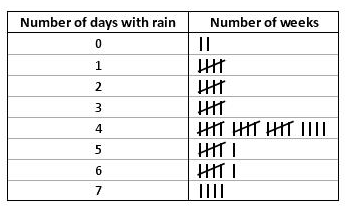 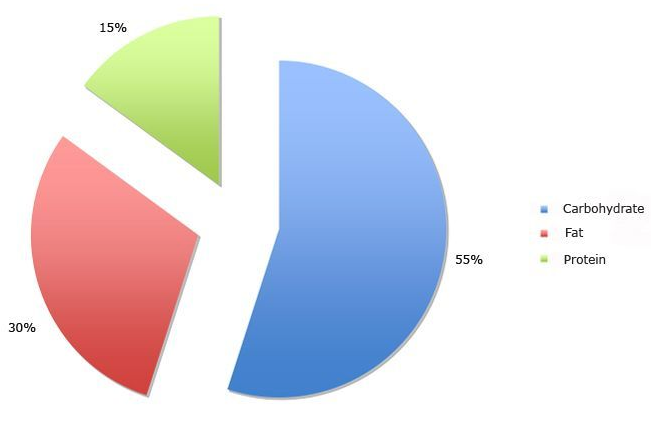 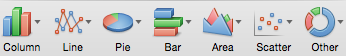 All images are copyrighted. For further information, please refer to enquiries@sciencelearn.org.nz
Copyright University of Waikato. All rights reserved.
[Speaker Notes: Looking at a variety of data presentation. These are presentation methods that many people would immediately recognise as data presentations. What are the reasons why you might choose one method over another?]
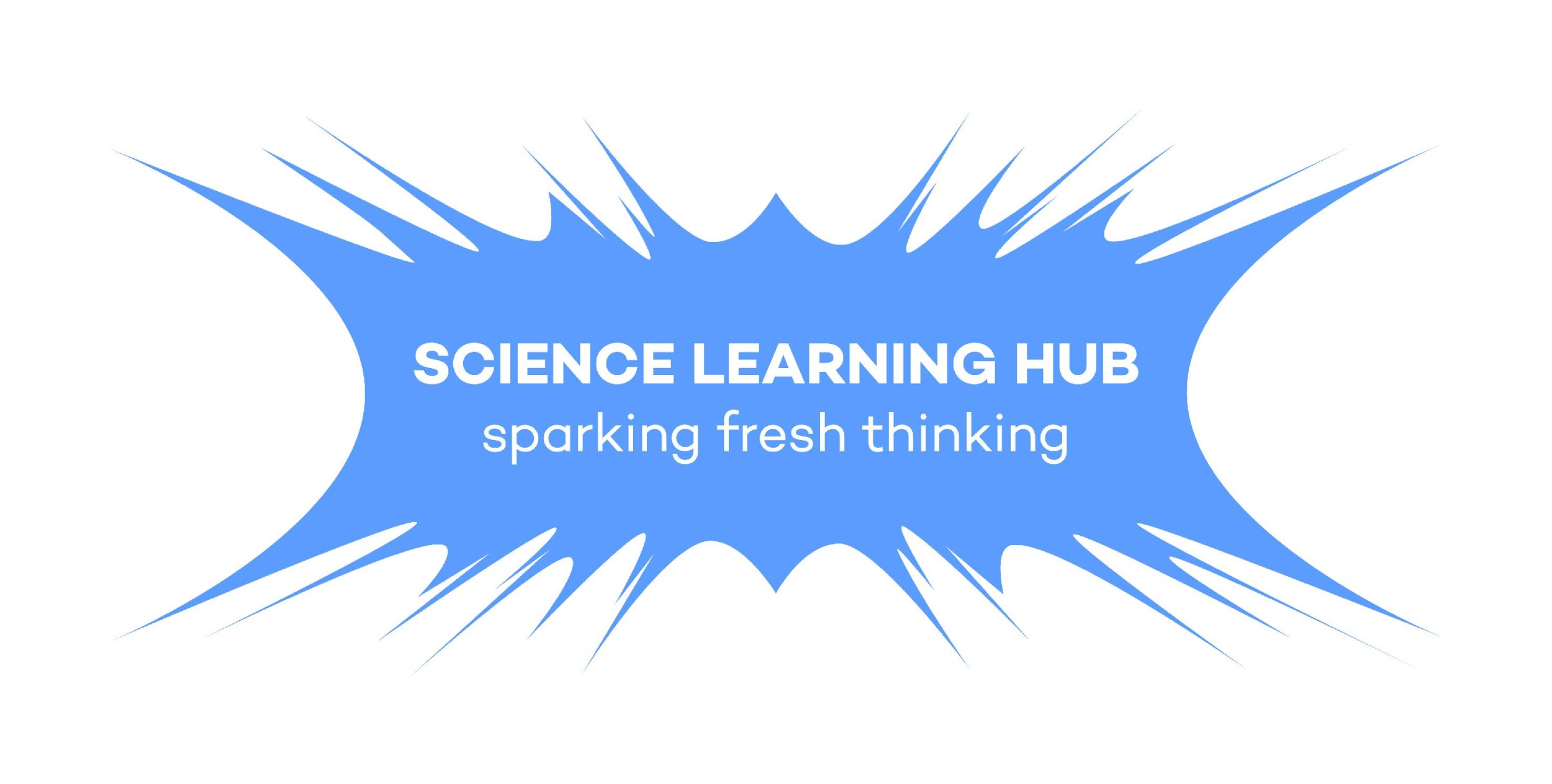 Presenting data
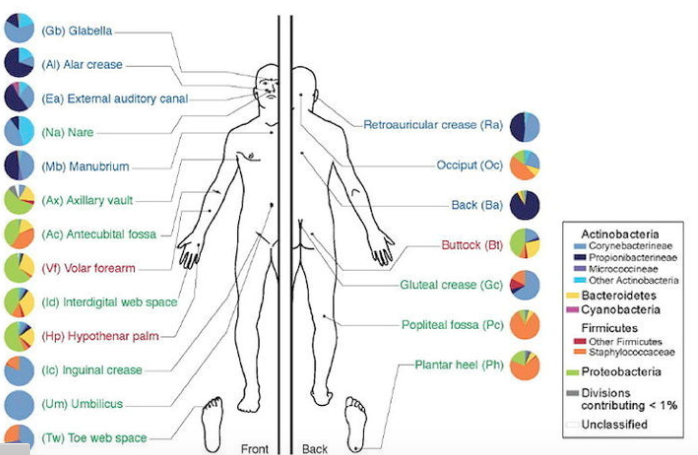 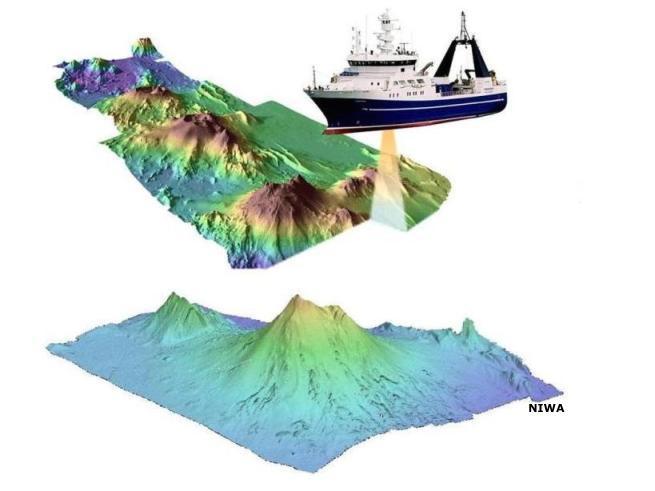 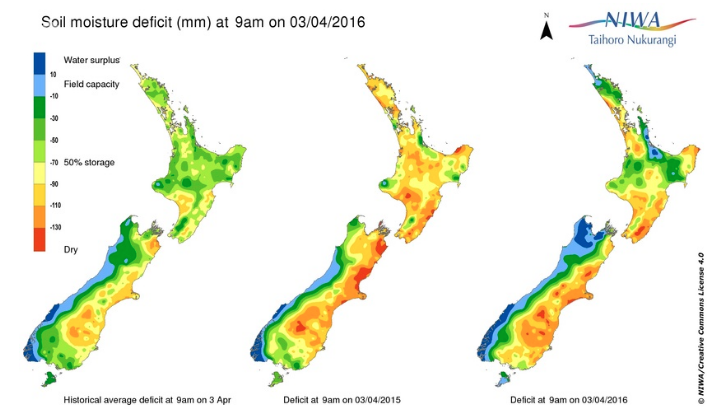 All images are copyrighted. For further information, please refer to enquiries@sciencelearn.org.nz
Copyright University of Waikato. All rights reserved.
[Speaker Notes: More pictorial types of data presentation. Focus on finding the methods of analysis and presentation that allow us to identify patterns or trends, and to communicate the ideas/information/data/findings clearly for the desired audience.
www.sciencelearn.org.nz/images/2326-bacterial-populations-on-the-skin 
www.sciencelearn.org.nz/resources/915-using-soil-moisture-map 
www.sciencelearn.org.nz/resources/1822-multibeam-seafloor-survey]
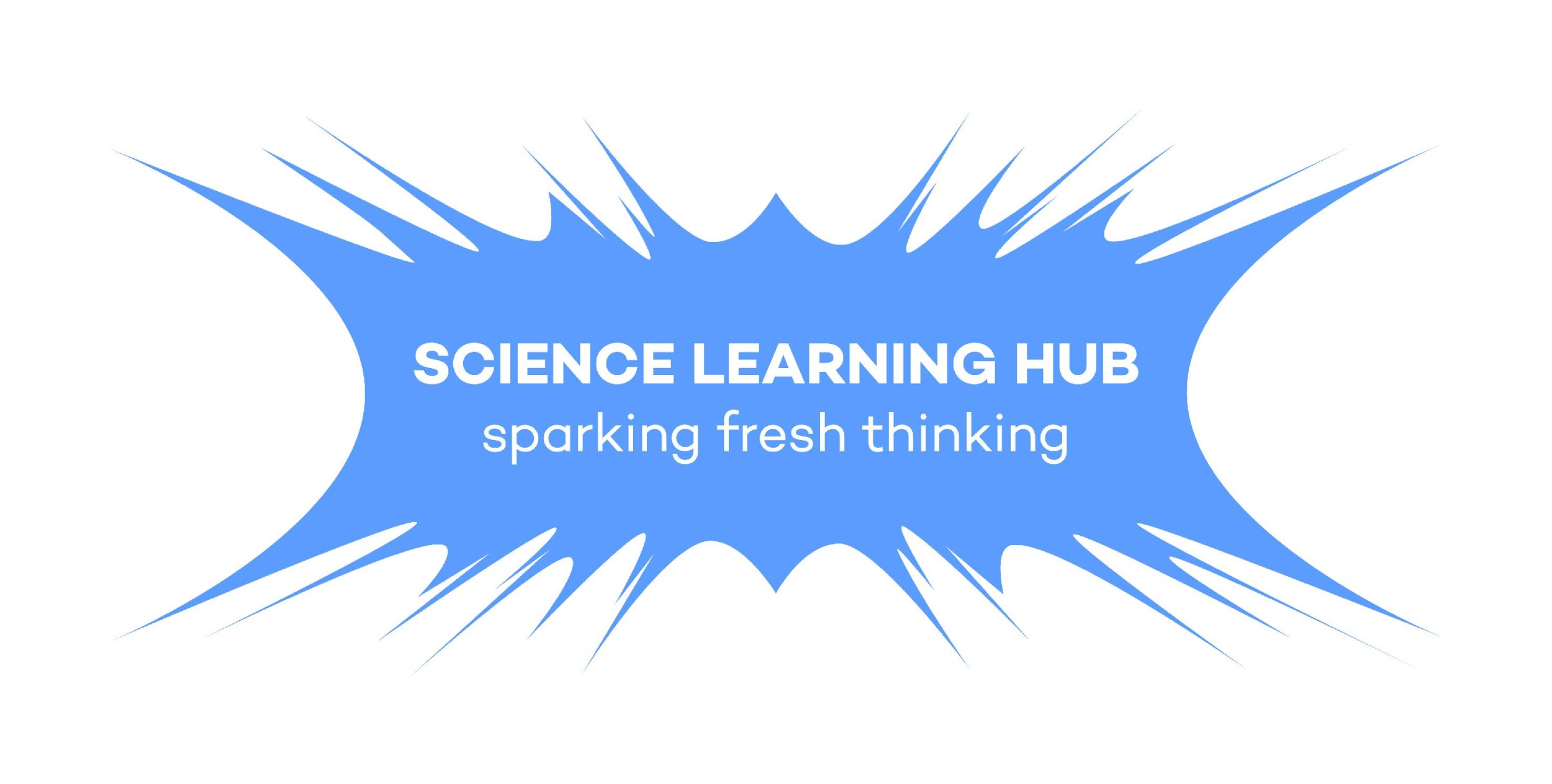 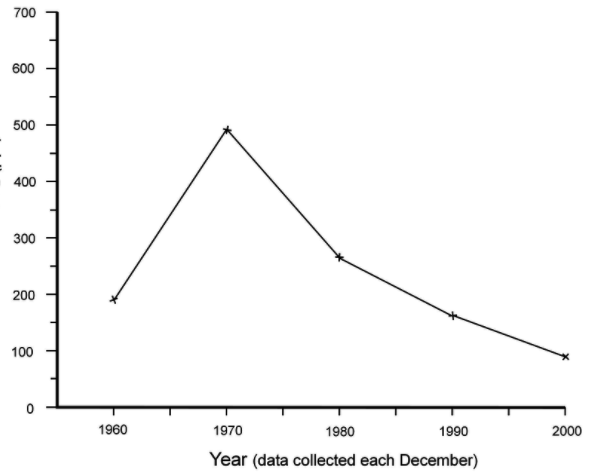 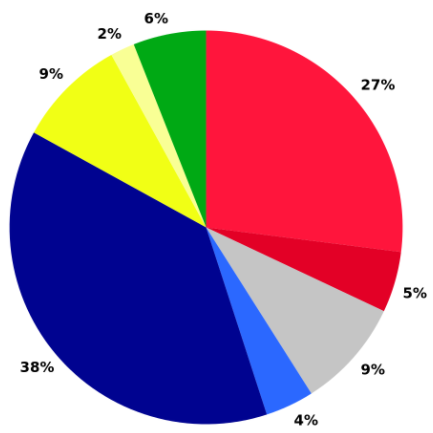 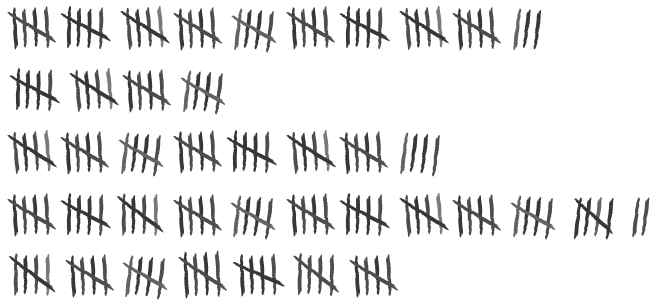 All images are copyrighted. For further information, please refer to enquiries@sciencelearn.org.nz
Copyright University of Waikato. All rights reserved.
[Speaker Notes: What type of data may have been collected in this example? 
What might have been the inquiry/research question? 
What processing/analysis has or could still be done? What could be done with this data?]
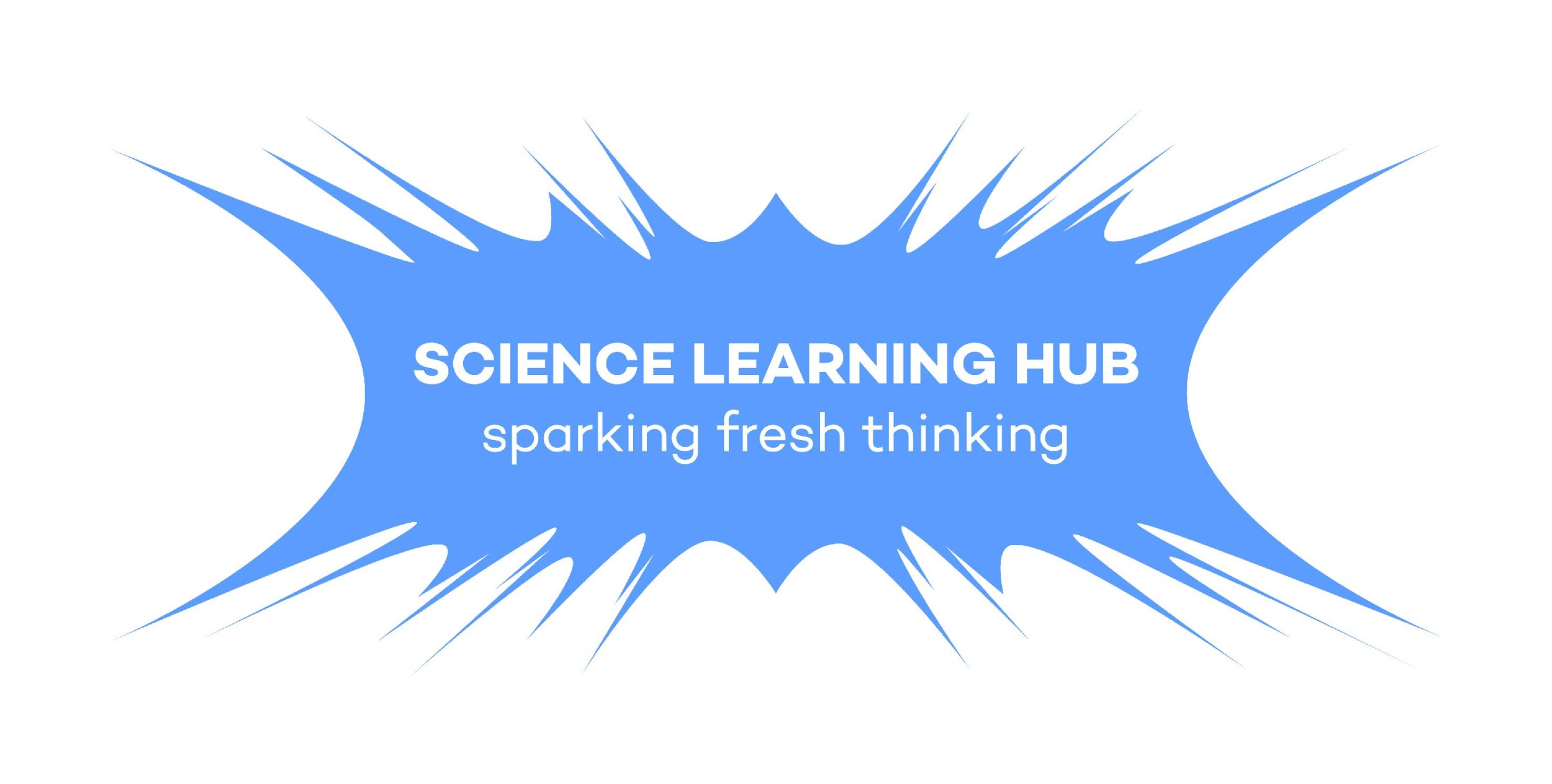 What type of data may have been collected in each case?
It can show a trend e.g. height of students
Could be change in temperature over time
What processing/analysis has or could still be done?
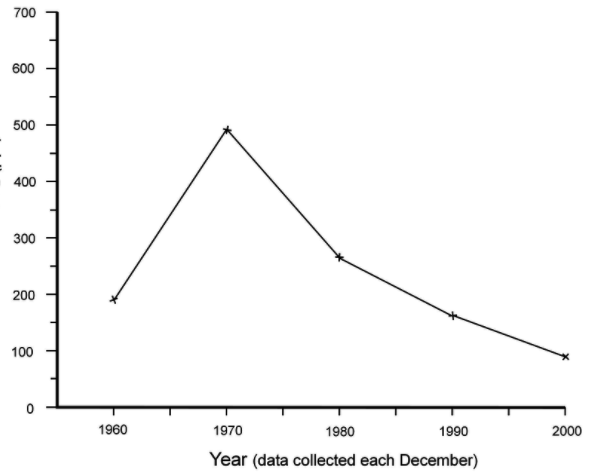 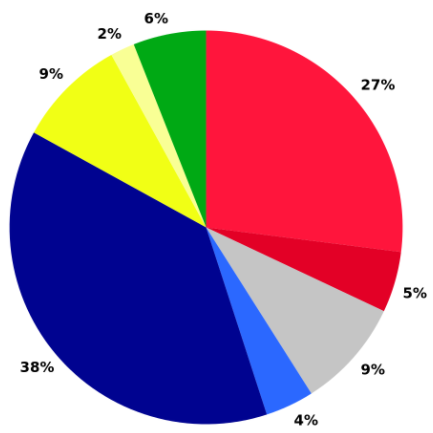 Some teachers ideas
It tells a story
Continuous data can be processed like this
This is another way of processing discrete data
It could show improvement in the number of missing library books at the end of year
Tally can be used to count something
Turn it around on the board - it looks like a bar graph
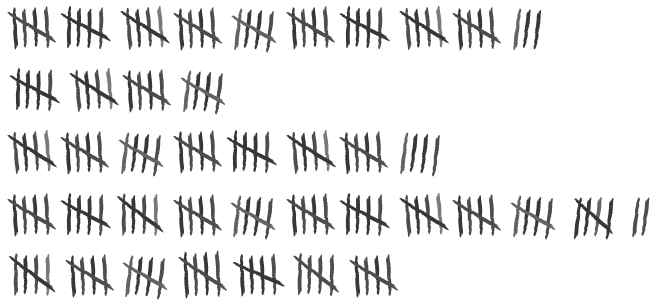 You can turn numbers into percentages
Anything you can tally, you can use a pie graph for
Discrete data e.g. number of students with different features
Turn into a bar chart
Use a pie chart instead of a bar chart
E.g. the number of cars passing the school gate
All images are copyrighted. For further information, please refer to enquiries@sciencelearn.org.nz
Copyright University of Waikato. All rights reserved.
[Speaker Notes: One of the websites shared by the teachers was www.informationisbeautiful.net]
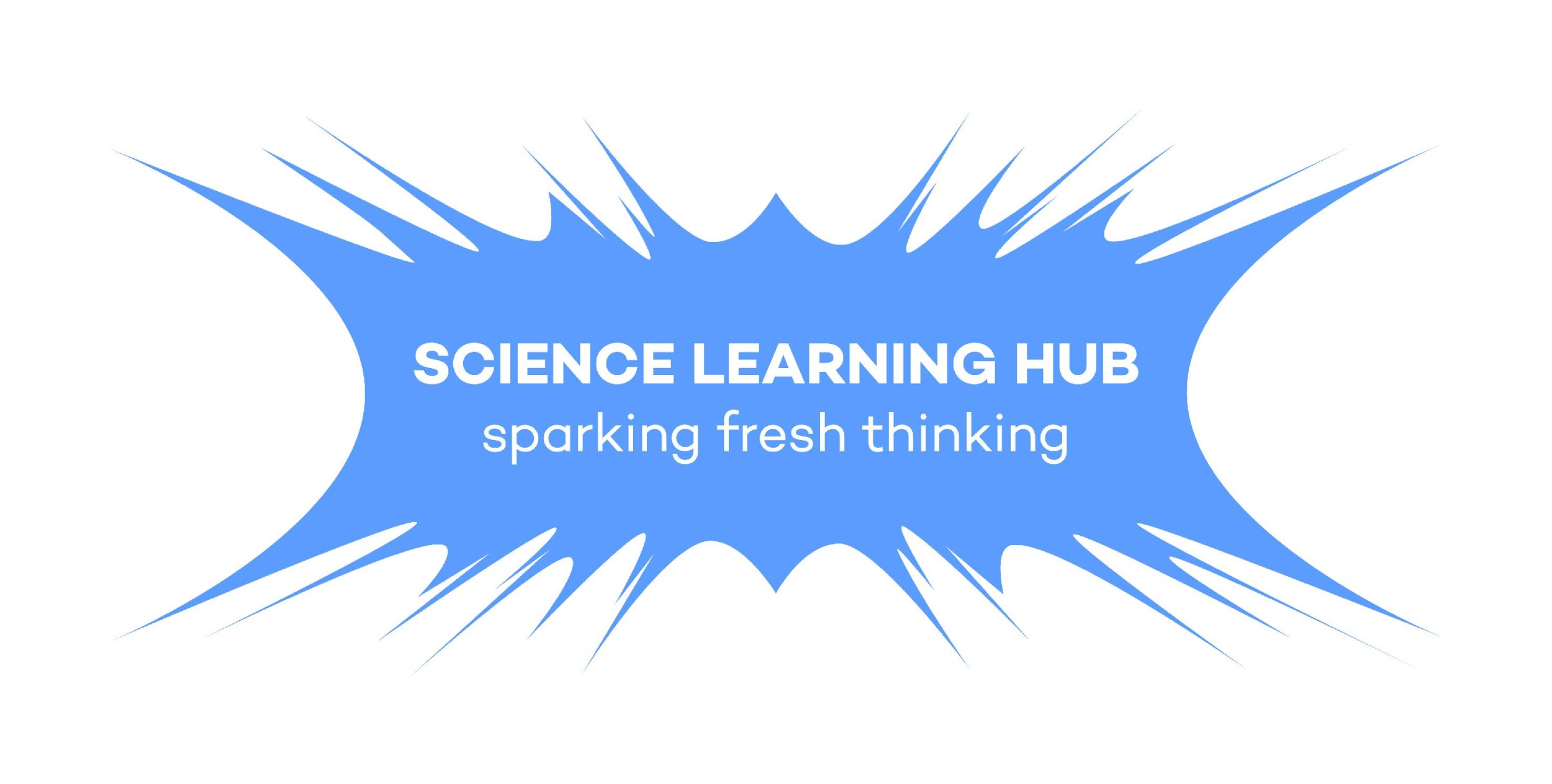 How does data differ from evidence?
Once data is measured and collected, it can be processed and analysed. It can be visualised using graphs, images or other analysis tools, then it can be interpreted and reported as useful information.
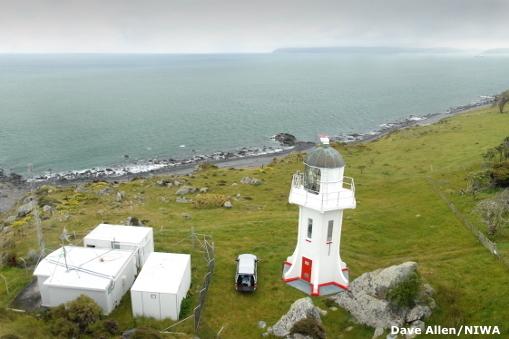 Scientifically literate citizens understand the importance of a sceptical disposition towards all empirical evidence and the role of argument (in science) and critique in the construction of knowledge in science.
All images are copyrighted. For further information, please refer to enquiries@sciencelearn.org.nz
Copyright University of Waikato. All rights reserved.
[Speaker Notes: Scepticism and questioning – critiquing, checking, corroborating 
www.sciencelearn.org.nz/resources/684-carbon-dioxide-in-the-atmosphere 
http://nzcurriculum.tki.org.nz/The-New-Zealand-Curriculum/Science]
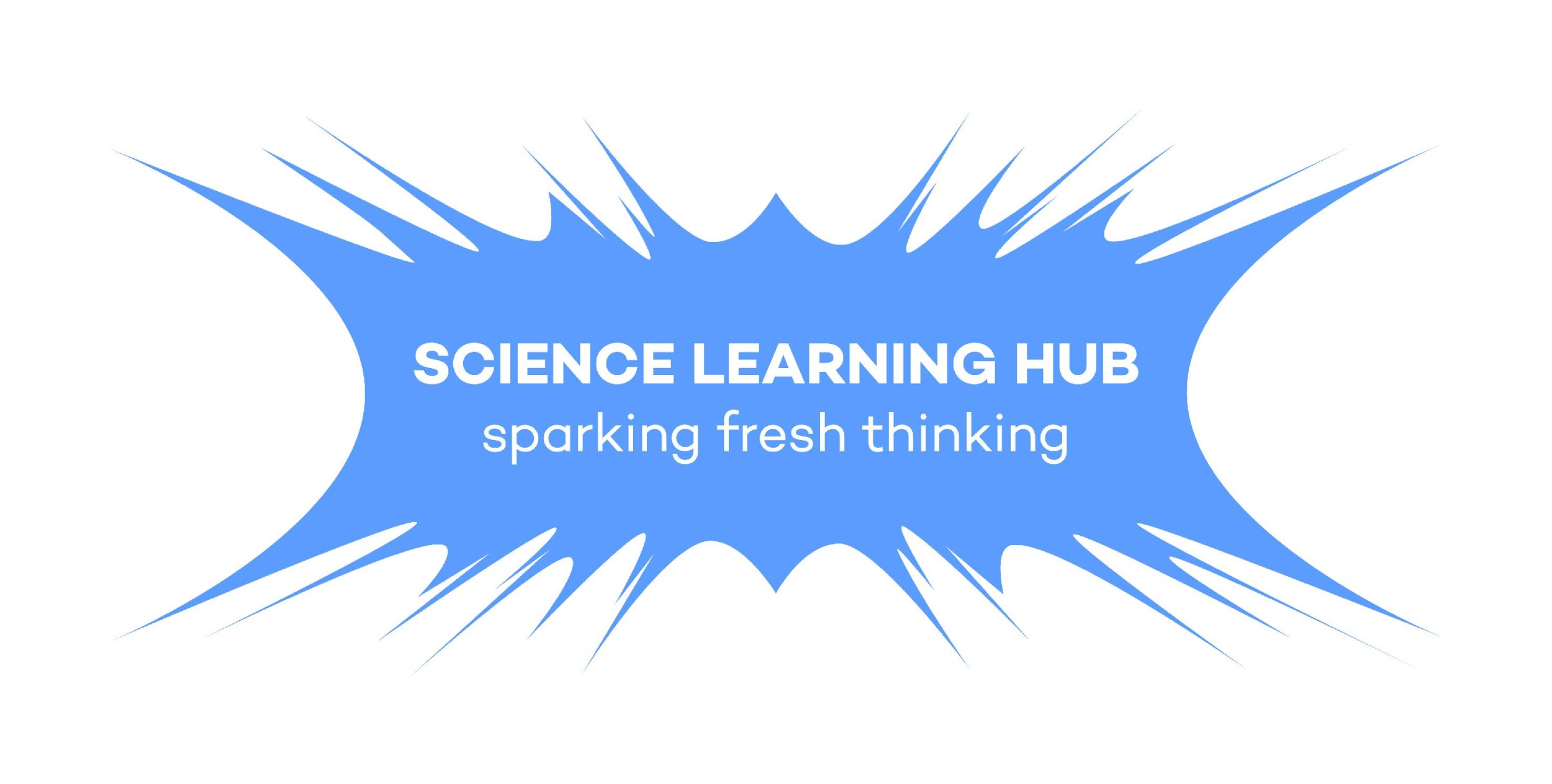 How can data be verified?    Data becoming evidence
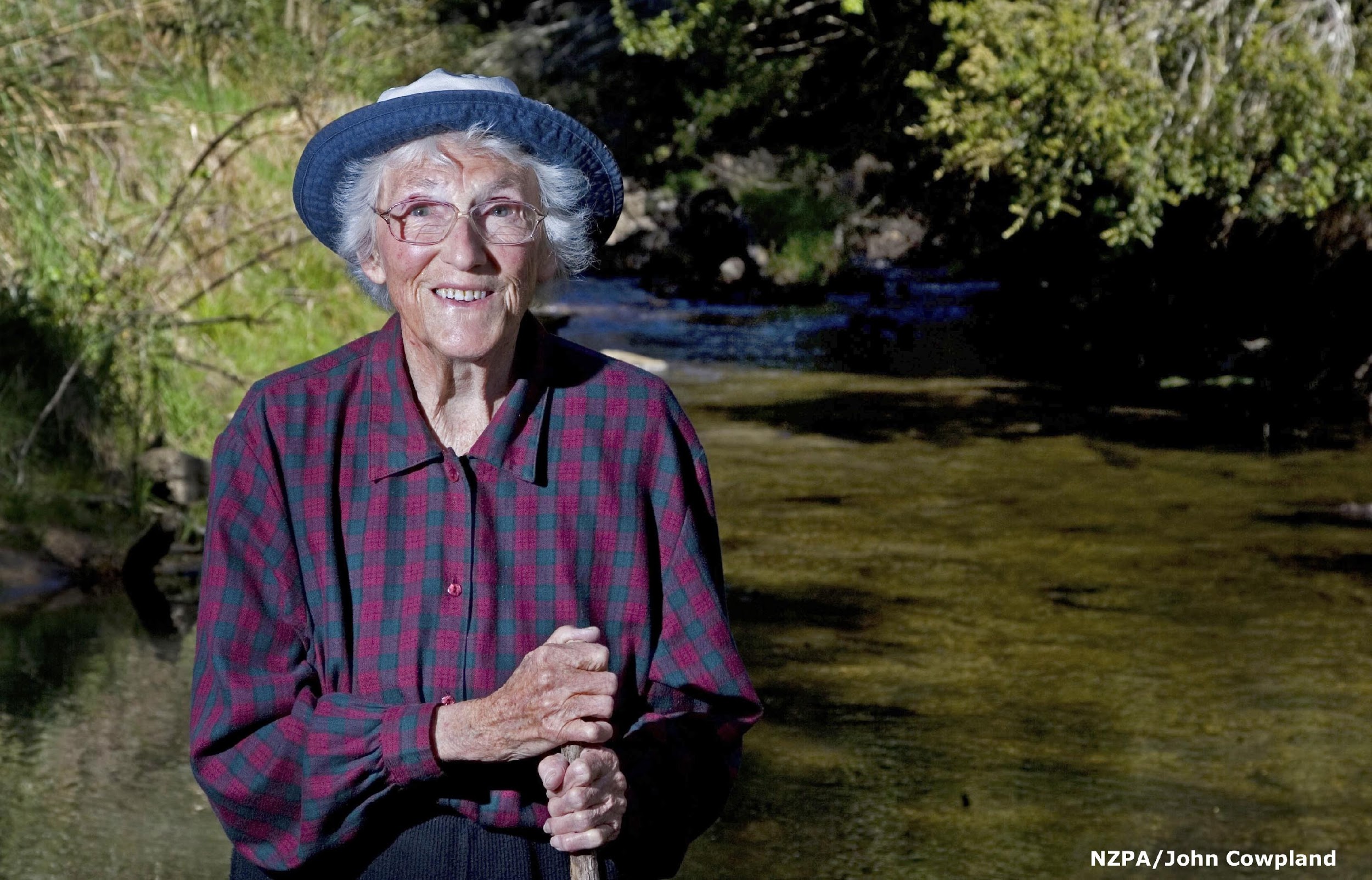 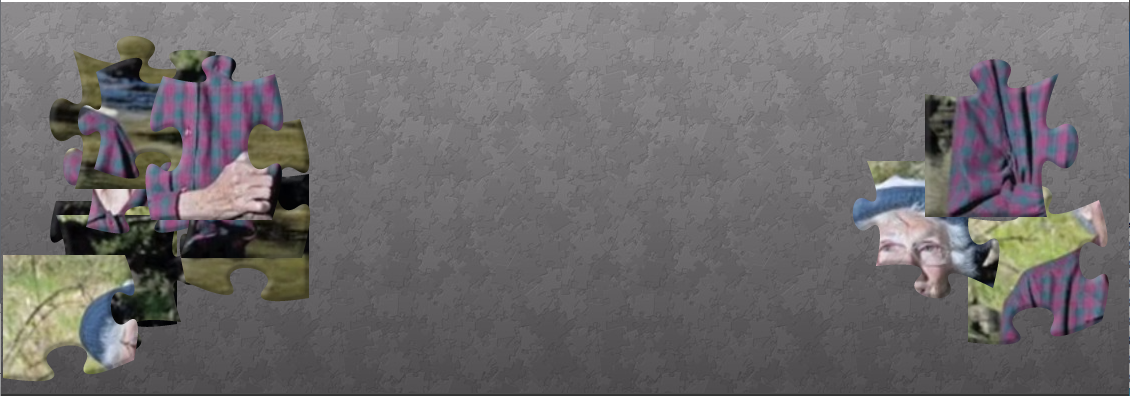 All images are copyrighted. For further information, please refer to enquiries@sciencelearn.org.nz
Copyright University of Waikato. All rights reserved.
[Speaker Notes: The first slide (jigsaw) was a screenshot of the complete photo put into an online jigsaw creating programme www.jigsawplanet.com/?rc=play&pid=39c04c387768 
The complete photo url www.sciencelearn.org.nz/resources/512-citizen-scientists 
First video: “Joan Wiffen and her fossils” www.sciencelearn.org.nz/videos/784-joan-wiffen-and-her-fossils 
Second video: “How old is that dinosaur? www.sciencelearn.org.nz/resources/1479-date-a-dinosaur 
This is a great story about the nature of science - tenacity, theory building, evidence, and corroboration. Several pieces of a jigsaw (pieces of data) are sometimes needed before the picture can be seen. To find more information and add to your own is often very useful, and new information helps support you to understand your own data. Together it may become evidence for a theory – Joan’s theory of the land dinosaurs existing in NZ was new, with no other evidence existing here, so other data was crucial in improving our understanding. You can also refer to the journal story ‘The dinosaur hunter’ Norman Bilbrough School Journal Sept 2012 year 5 – Level 3 pages 18-23.]
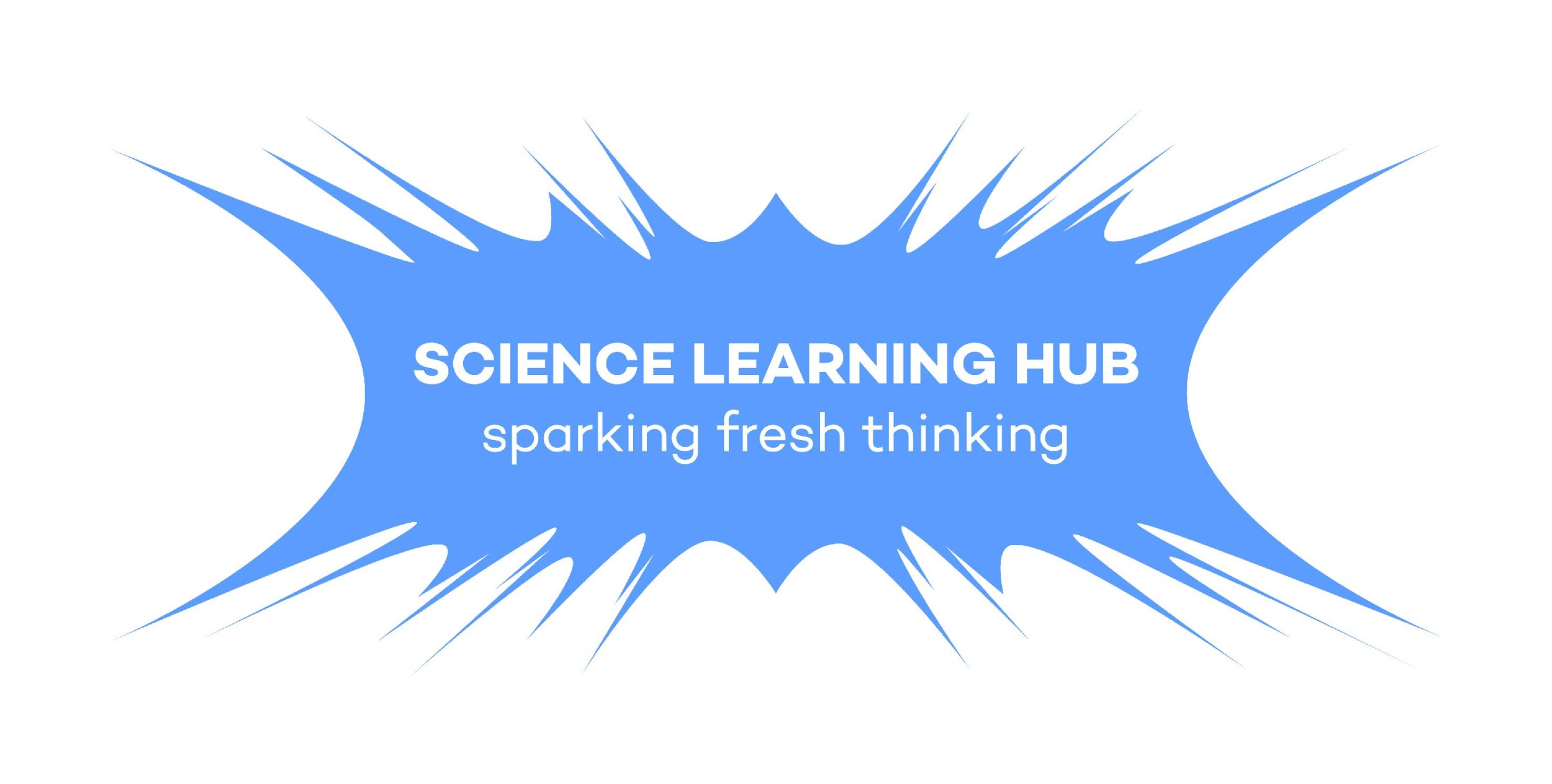 Science learning outcomes
A focus on data allows students to:
learn quantitative skills, technical methods, and scientific concepts
ask scientific questions and state hypotheses
design and conduct scientific investigations
use technology for collecting and manipulating data
integrate prior scientific understanding
critically evaluate the validity/quality of data or evidence and their consequent interpretations or conclusions
build their scientific literacy andscience capabilities
draw conclusions from the datathat are logically consistent withthe data.
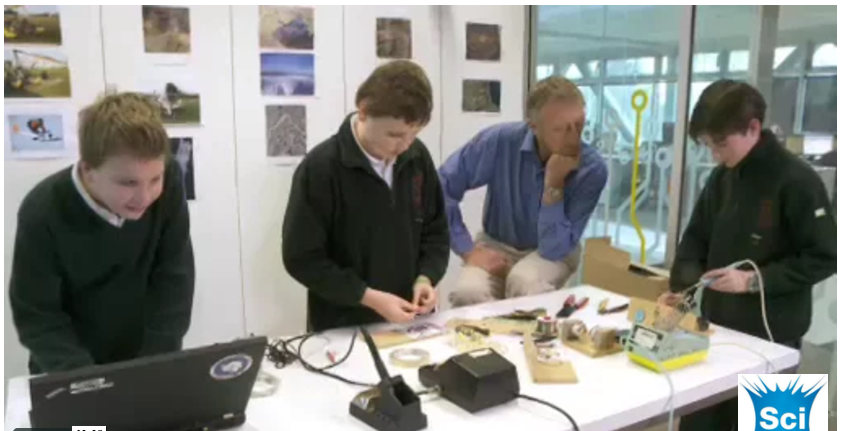 All images are copyrighted. For further information, please refer to enquiries@sciencelearn.org.nz
Copyright University of Waikato. All rights reserved.
[Speaker Notes: www.sciencelearn.org.nz/videos/120-turning-a-hobby-into-a-career]
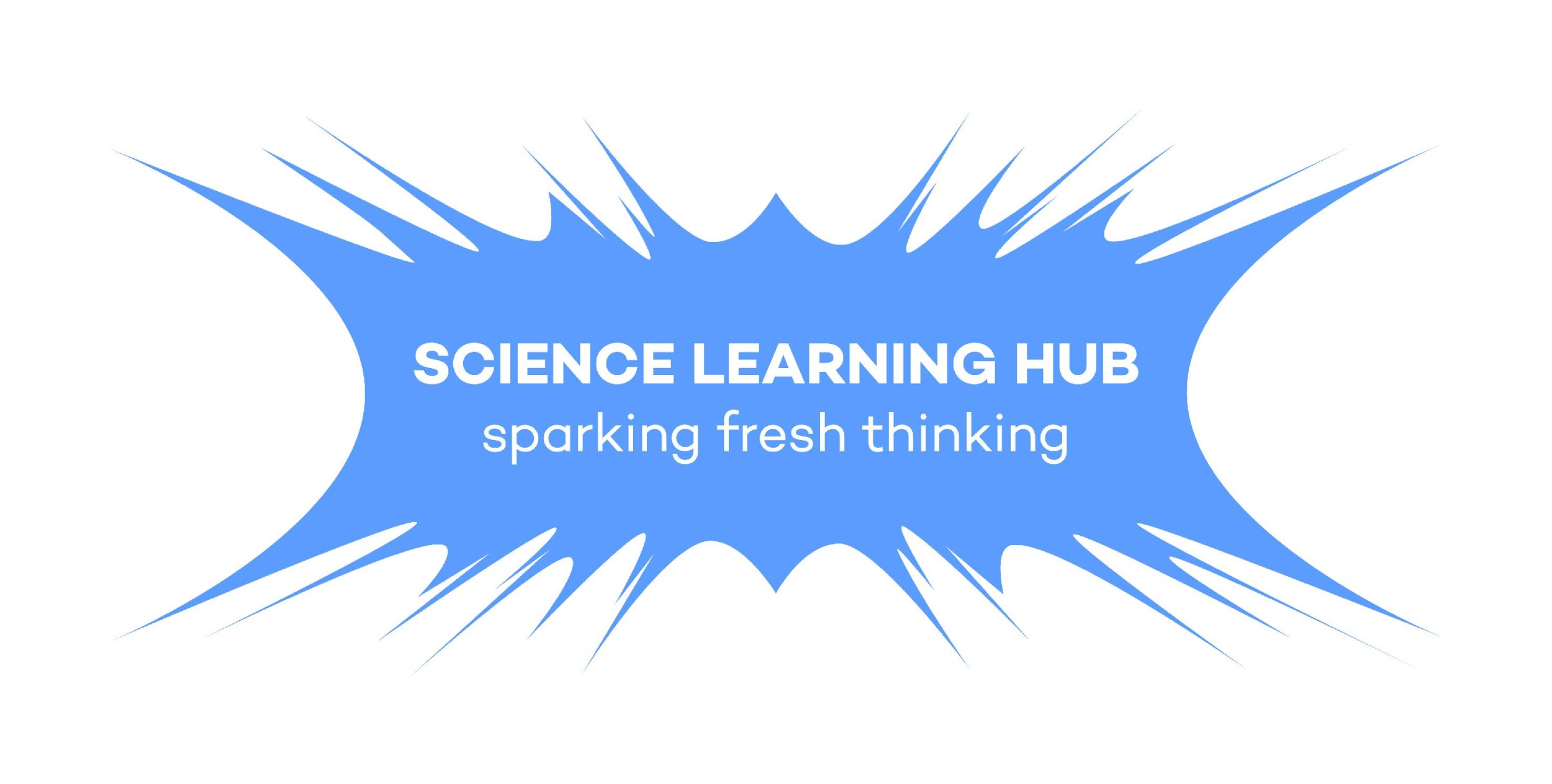 General learning outcomes
A focus on data can support students to: 
address real-world complex problems
increase verbal, written and graphical communication skills
explore the values and ethics of working with data
learn through their owninquiry
enhance analysis, criticalthinking and reasoningskills
learn about visualrepresentation andinterpretation of data
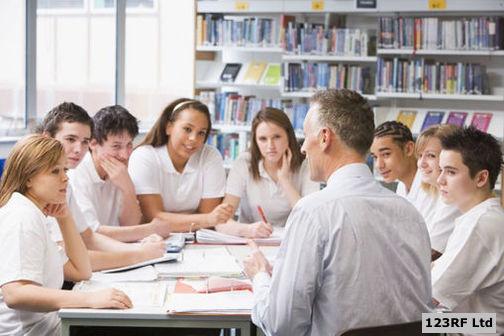 All images are copyrighted. For further information, please refer to enquiries@sciencelearn.org.nz
Copyright University of Waikato. All rights reserved.
[Speaker Notes: Photo url: www.sciencelearn.org.nz/images/2671-teacher-and-students-discuss-ethics]
Would you like some bookmarks?
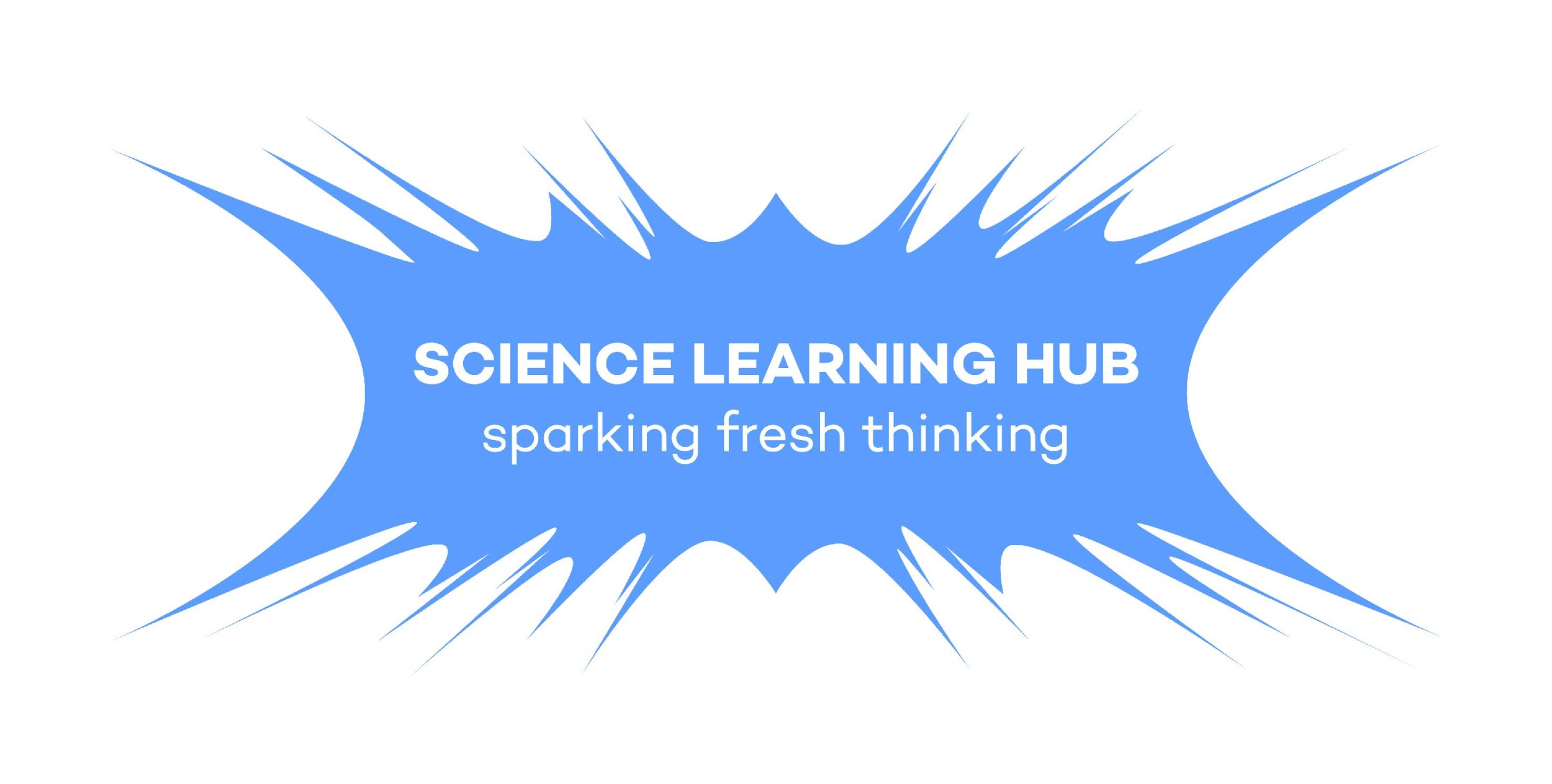 Bookmarks are available – email us enquiries@sciencelearn.org.nz
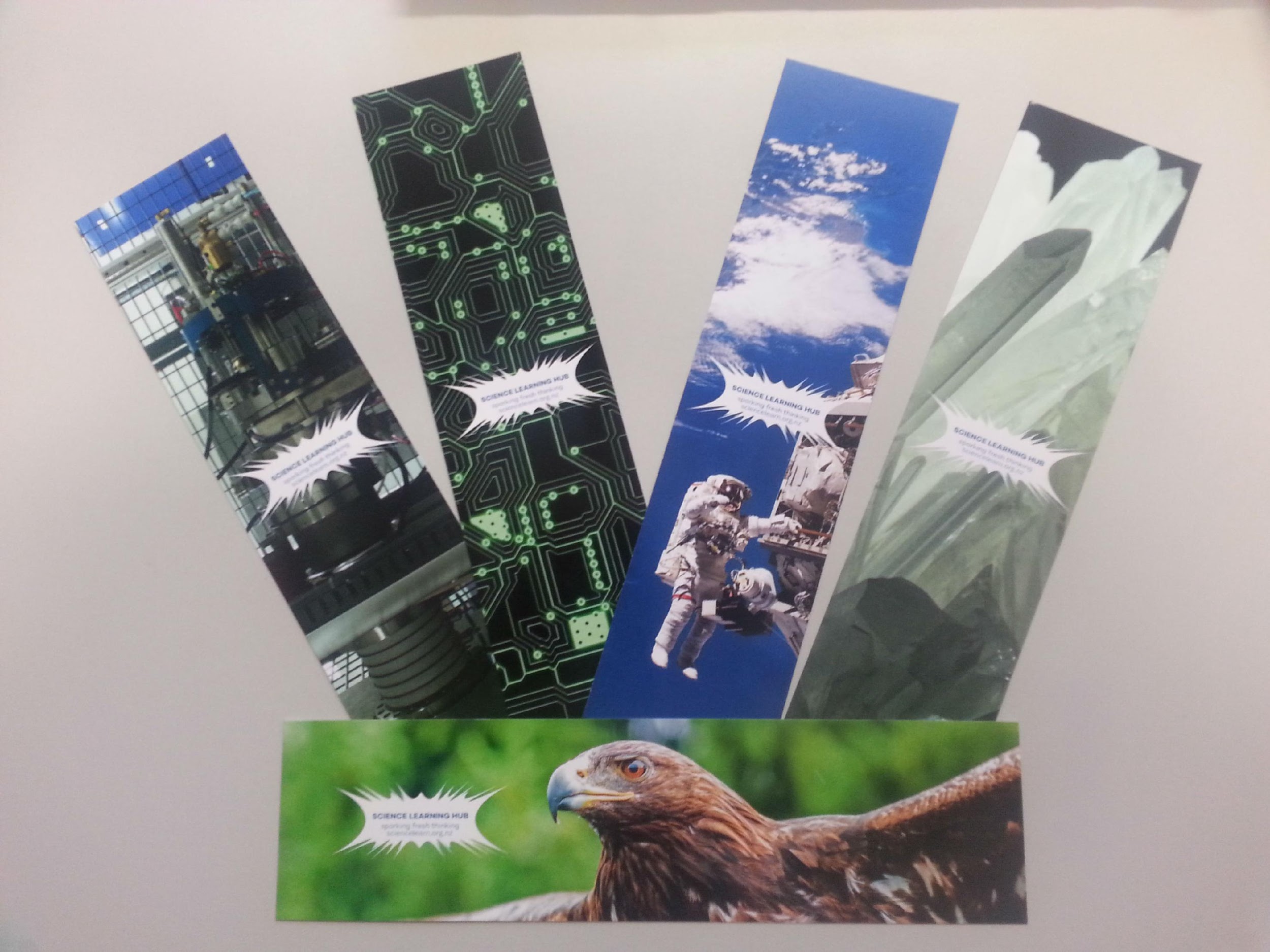 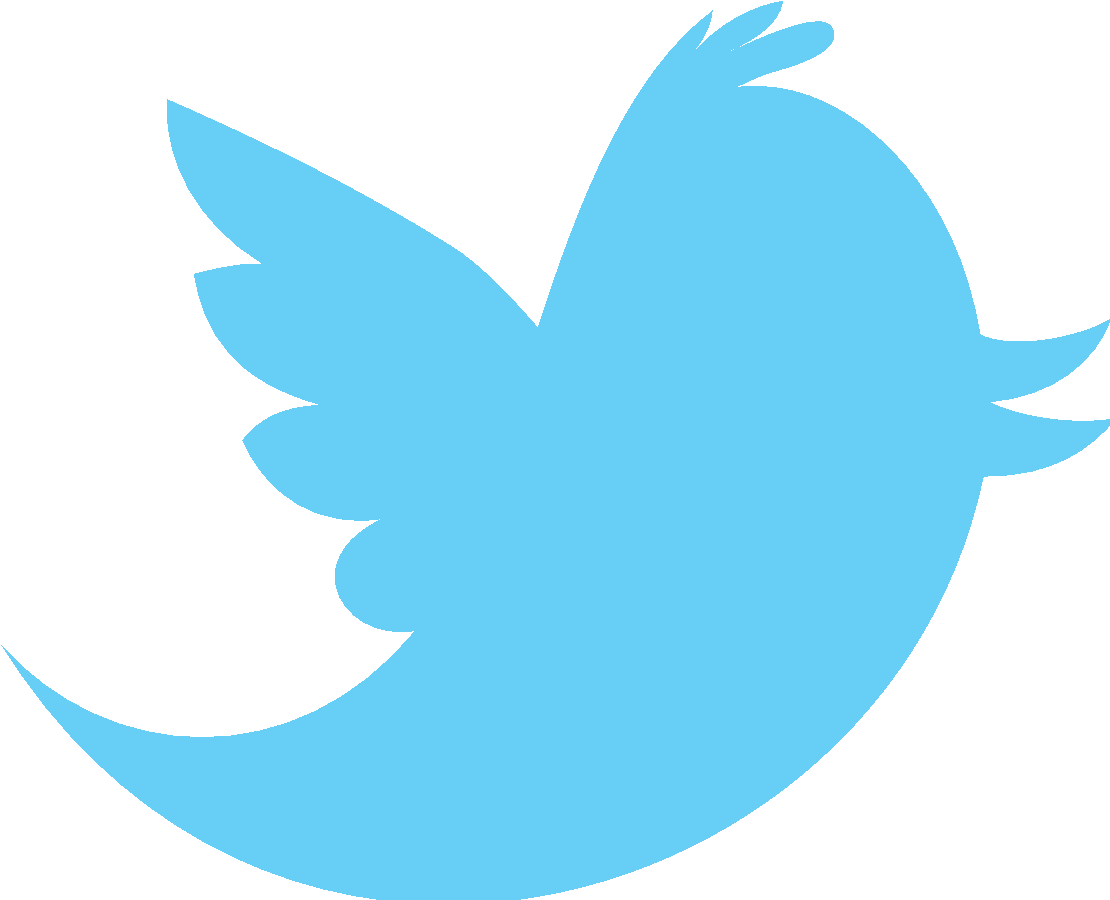 Follow us on Twitter: https://twitter.com/NZScienceLearn

Like us on Facebook: www.facebook.com/nzsciencelearn
 
On Pinterest: https://nz.pinterest.com/nzsciencelearn/

Join us in the pond: https://www.pond.co.nz/
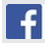 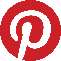 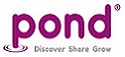 All images are copyrighted. For further information, please refer to enquiries@sciencelearn.org.nz
Copyright University of Waikato. All rights reserved.
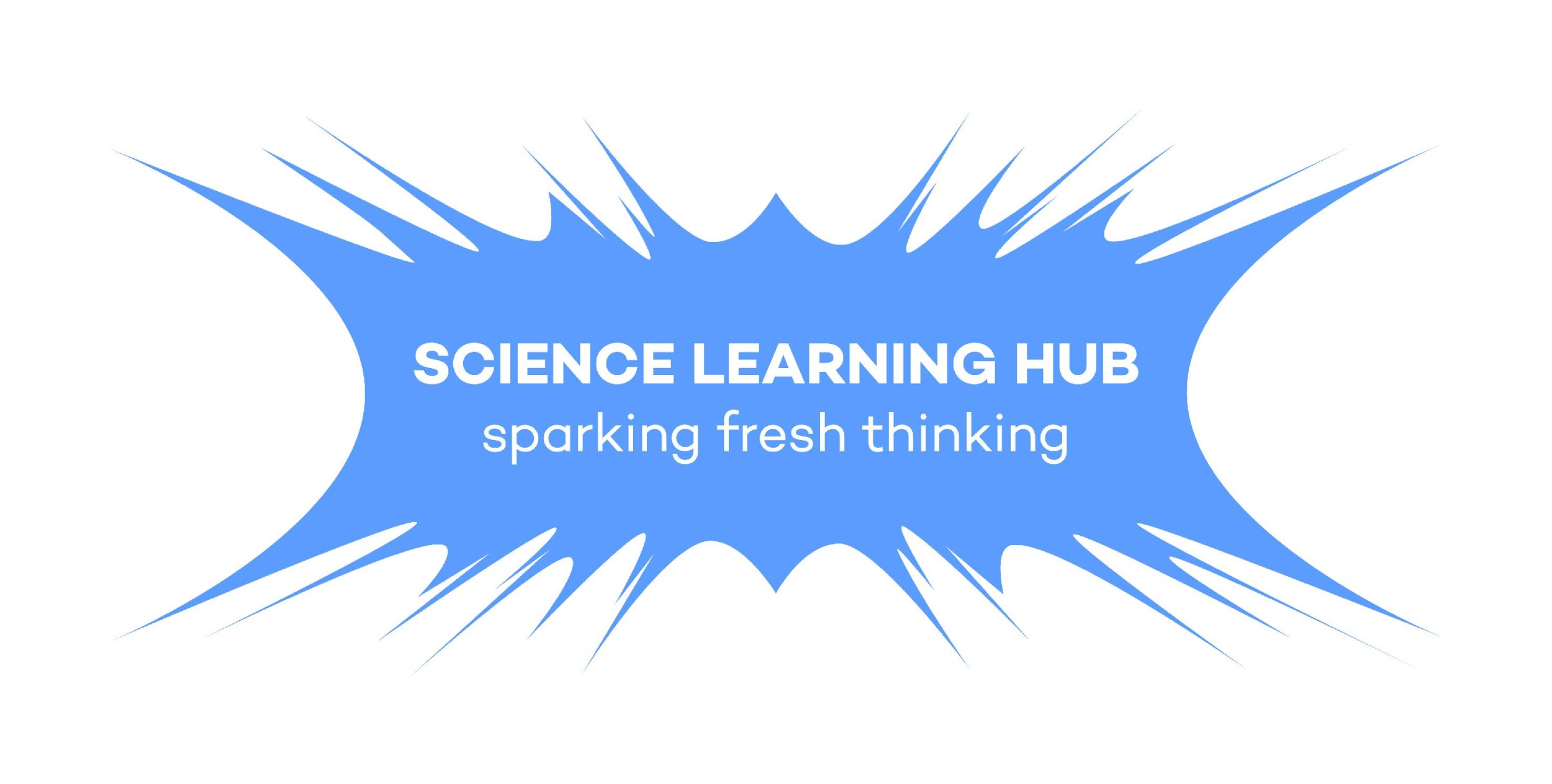 Thanks!

Questions and comments?
The images contained within this PowerPoint presentation are copyrighted to the University of Waikato and other third-party individuals and organisations. Any reuse beyond the classroom as per the intended use of these resources should be cleared with the copyright owner/s.
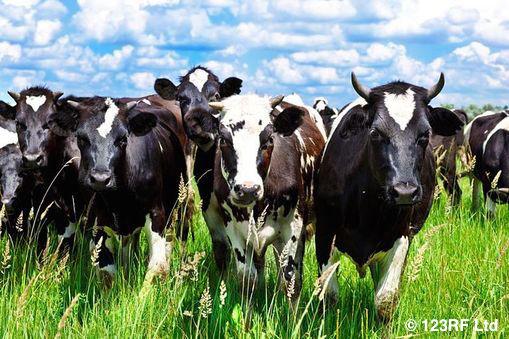 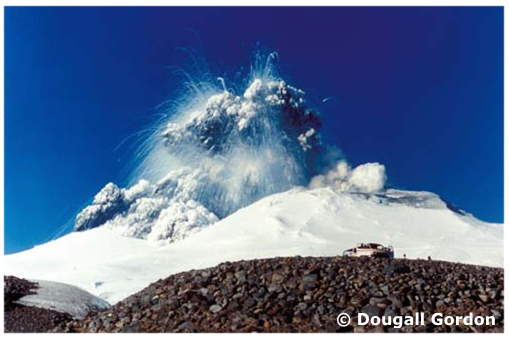 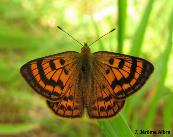 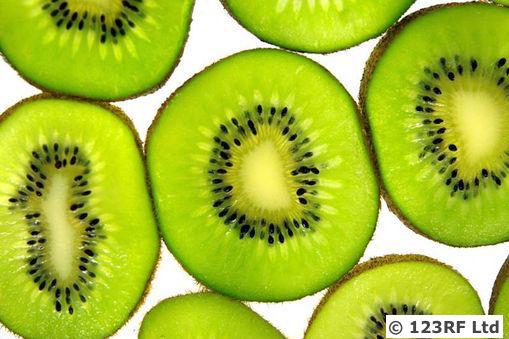 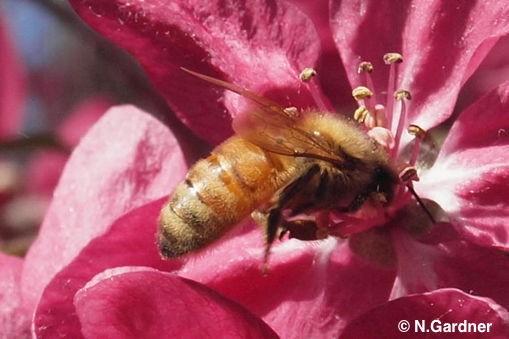 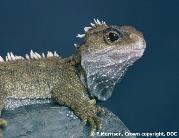 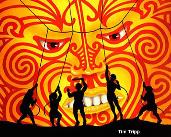 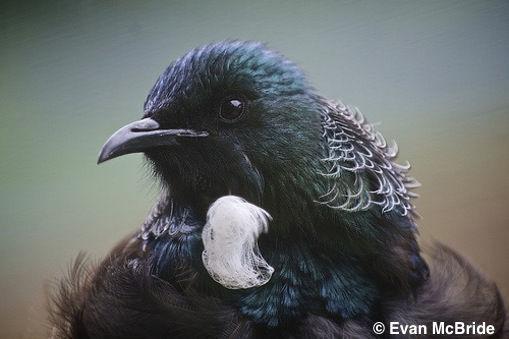 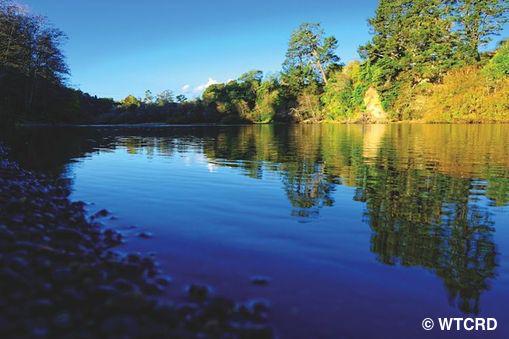 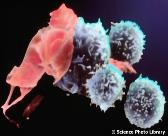 © THE UNIVERSITY OF WAIKATO  •  TE WHARE WANANGA O WAIKATO